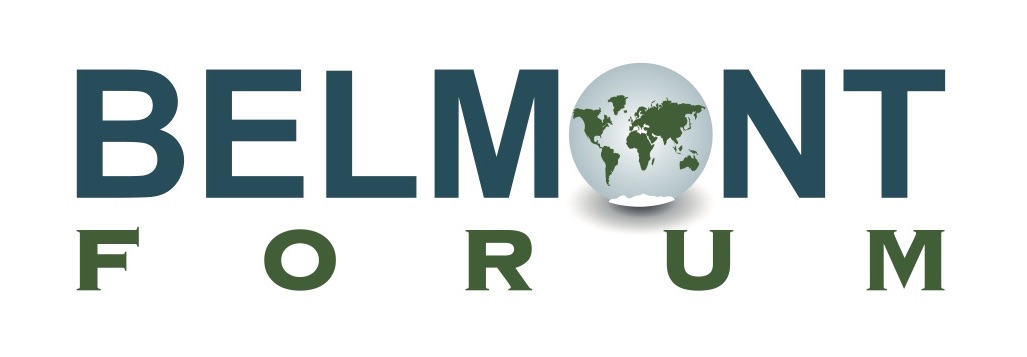 The challenges in data sharing across disciplines and countries highlighted through the PARSEC project
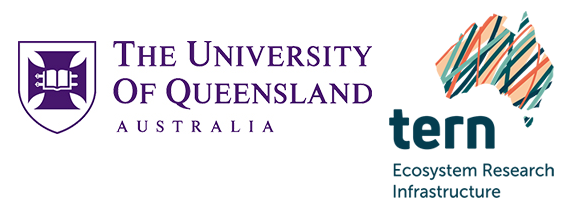 Alison Specht
Terrestrial Ecosystem Research Network, the University of Queensland, Australia
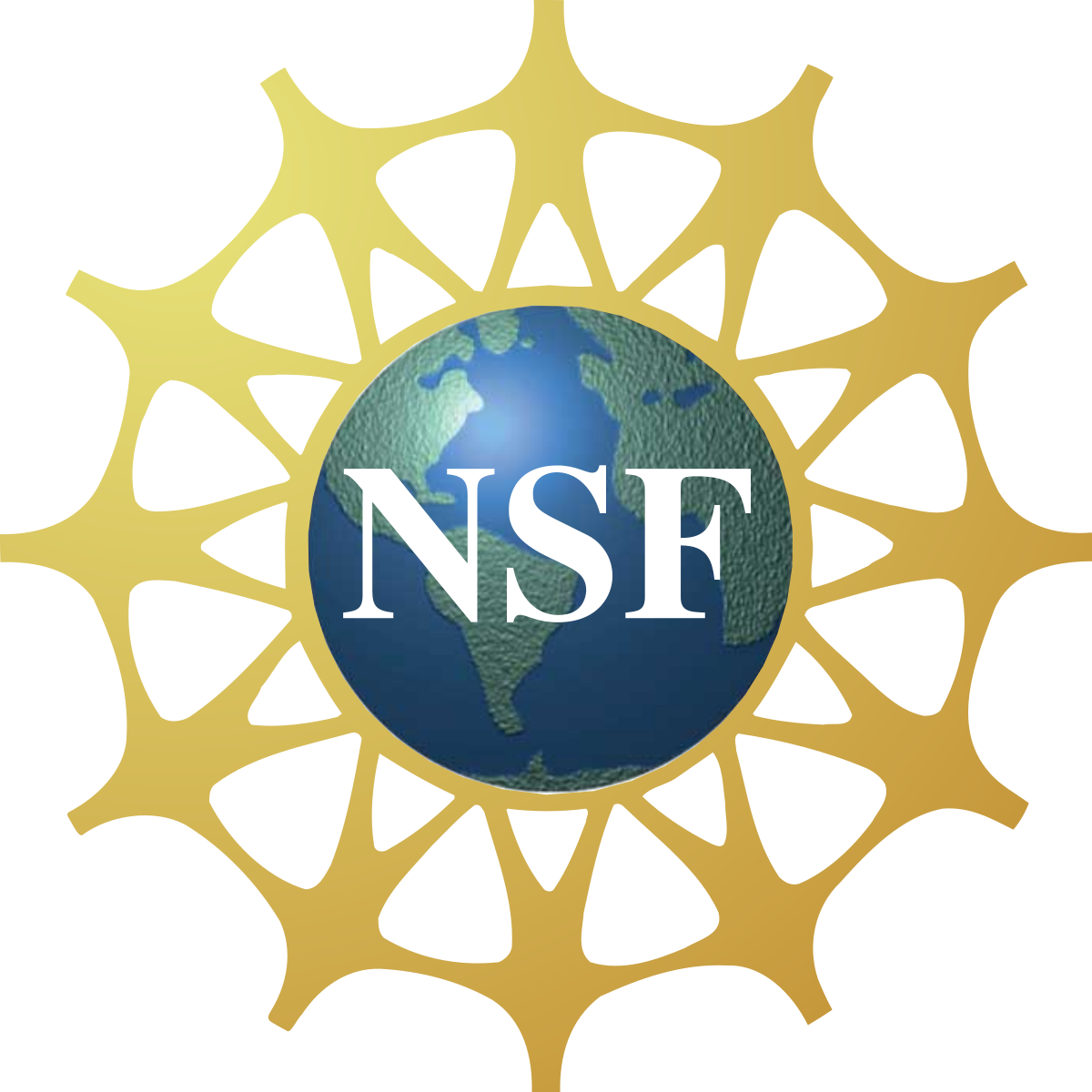 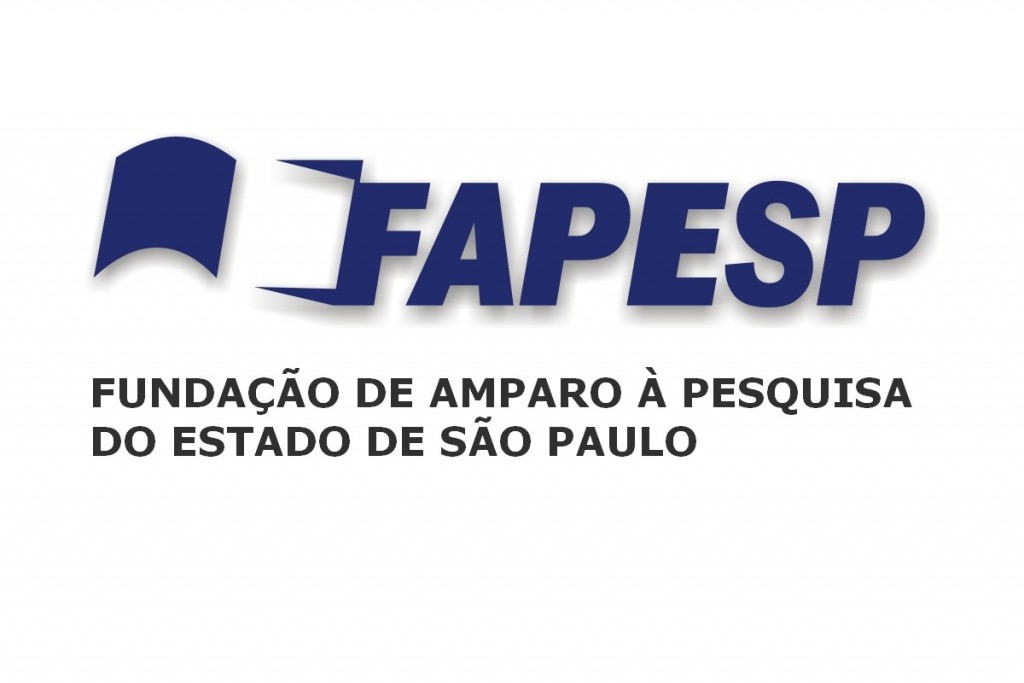 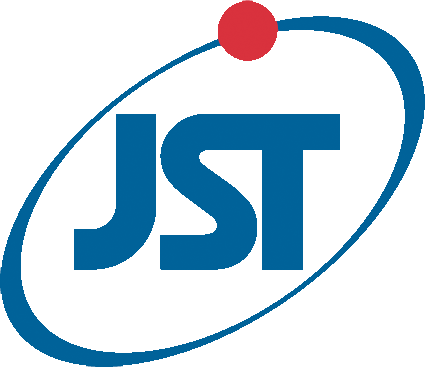 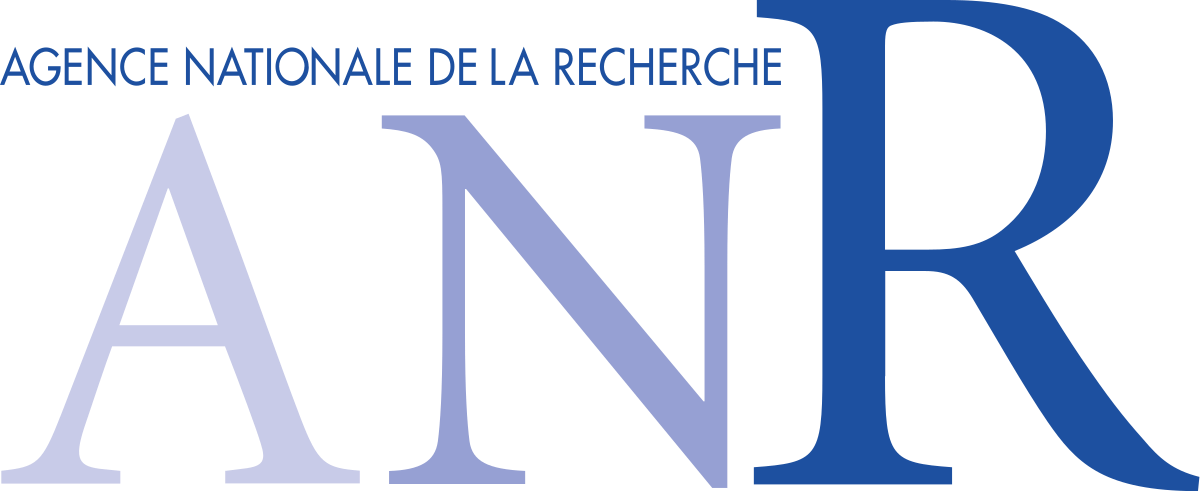 Building new tools for data sharing and re-use through a transnational investigation of the socio-economic impacts of protected areas (PARSEC).
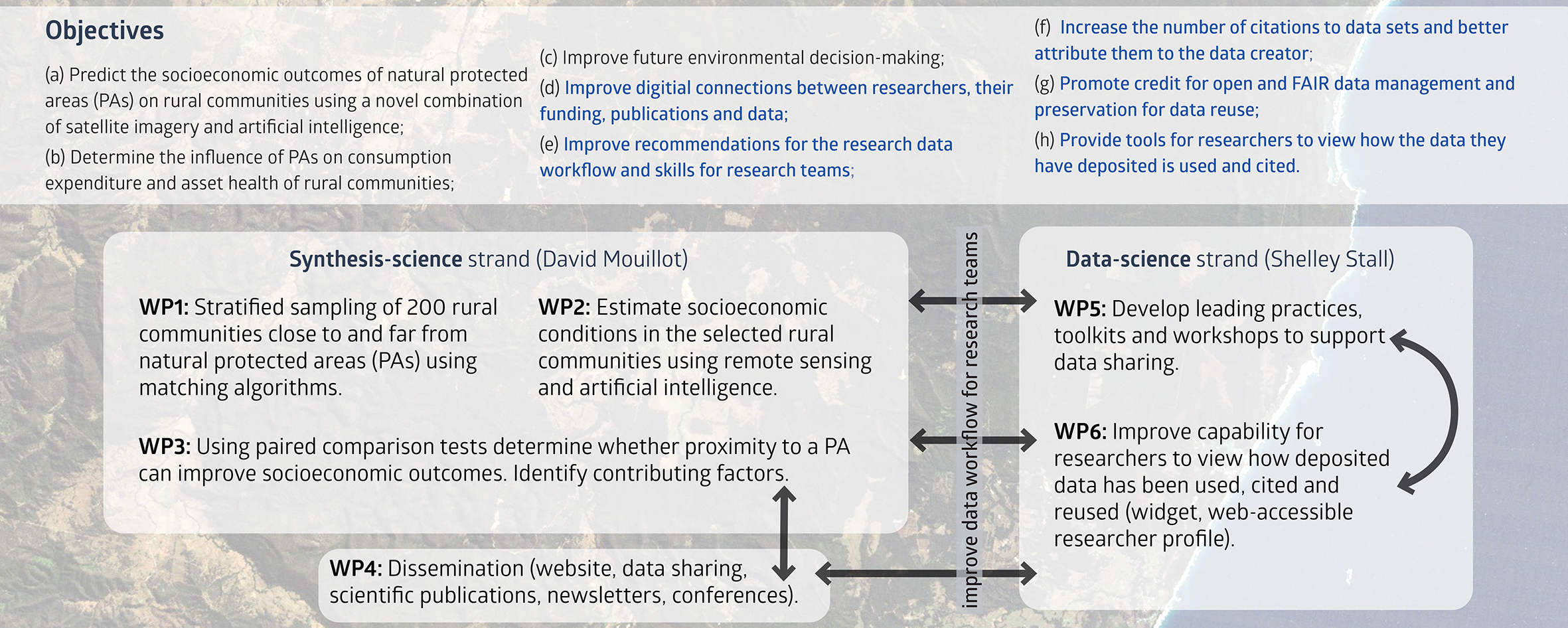 Building new tools for data sharing and re-use through a transnational investigation of the socio-economic impacts of protected areas (PARSEC).
Unique components: 
1. To conduct interdisciplinary, transnational synthesis science, while 
2. testing novel approaches to the management and preservation of environmental and socio-economic data.
Building new tools for data sharing and re-use through a transnational investigation of the socio-economic impacts of protected areas (PARSEC).
Unique components: 
1. To conduct interdisciplinary, transnational synthesis science, while 
2. testing novel approaches to the management and preservation of environmental and socio-economic data.
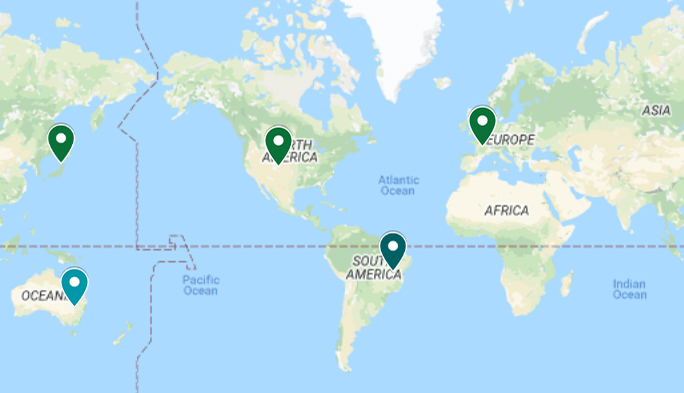 Building new tools for data sharing and re-use through a transnational investigation of the socio-economic impacts of protected areas (PARSEC).
Unique components: 
1. To conduct interdisciplinary, transnational synthesis science, while 
2. testing novel approaches to the management and preservation of environmental and socio-economic data.
PARSEC
PIs – 4
Country Leads – 6
Funders – 4
Researchers – 40
Languages - 4
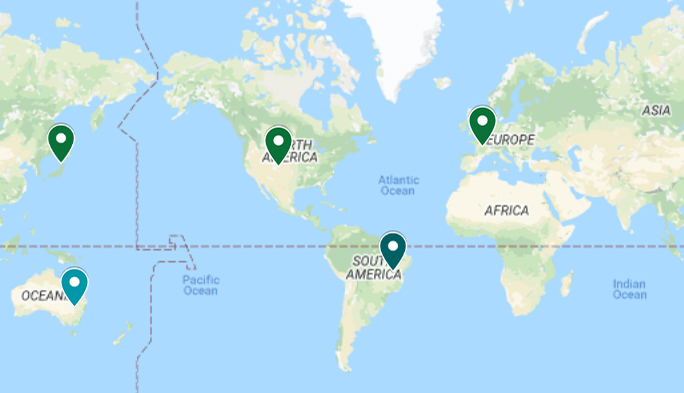 Building new tools for data sharing and re-use through a transnational investigation of the socio-economic impacts of protected areas (PARSEC).
Unique components: 
1. To conduct interdisciplinary, transnational synthesis science, while 
2. testing novel approaches to the management and preservation of environmental and socio-economic data.
PARSEC
PIs – 4
Country Leads – 6
Funders – 4
Researchers – 40
Languages - 4
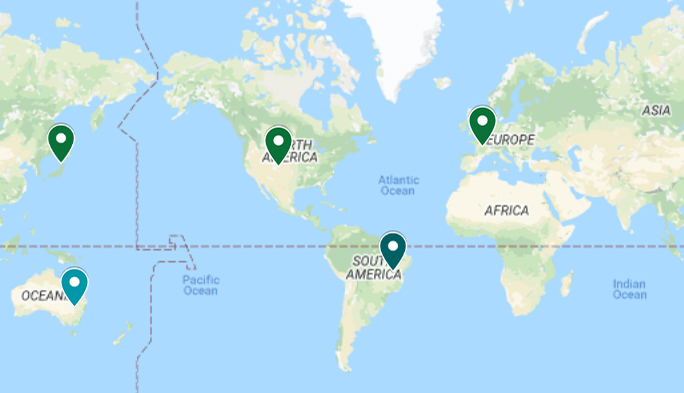 Challenges:
Working together across large geographic boundaries
Blending data of different scales
Ensuring data management is to international standards
1. Working together across large geographic boundaries
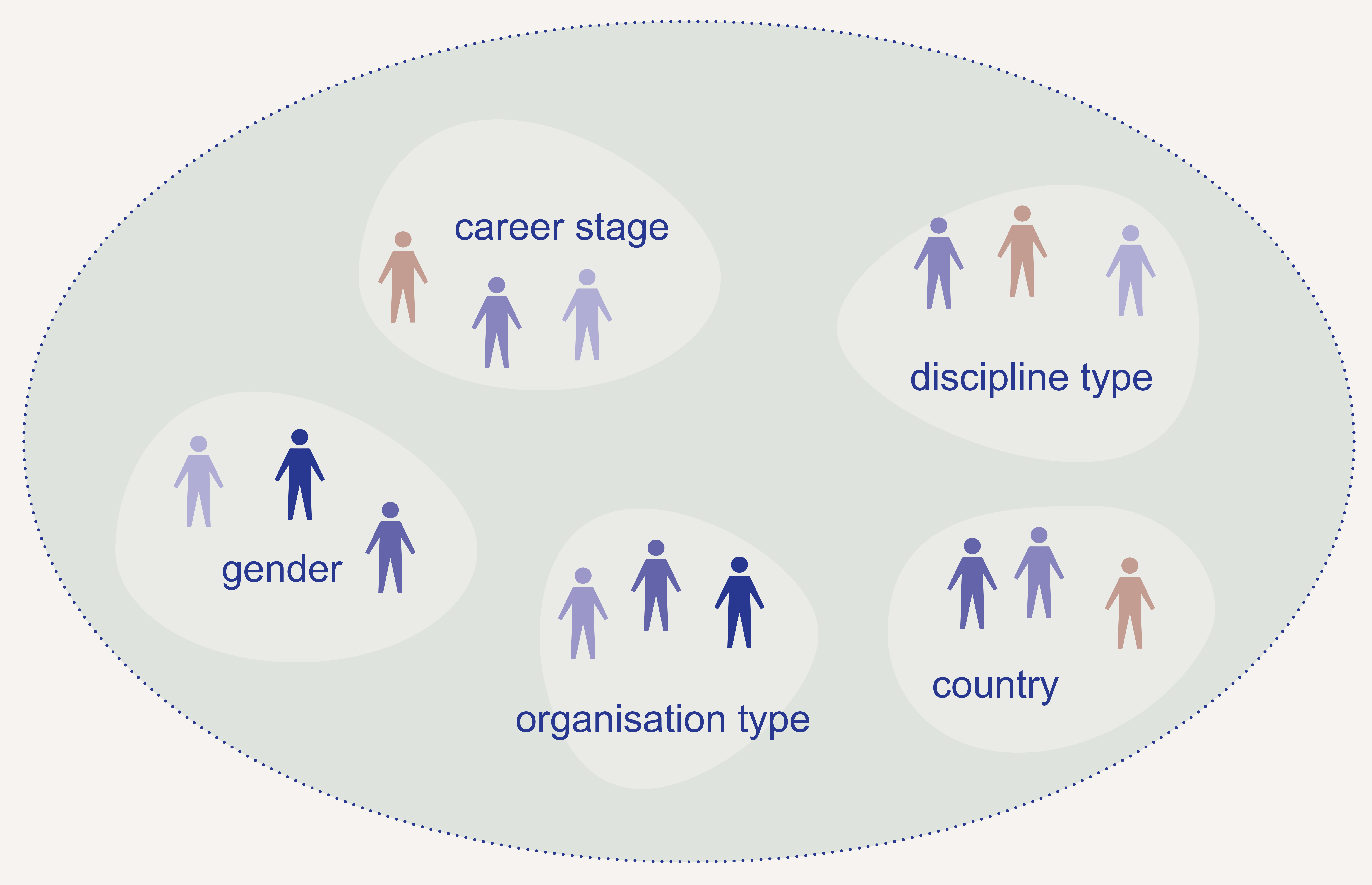 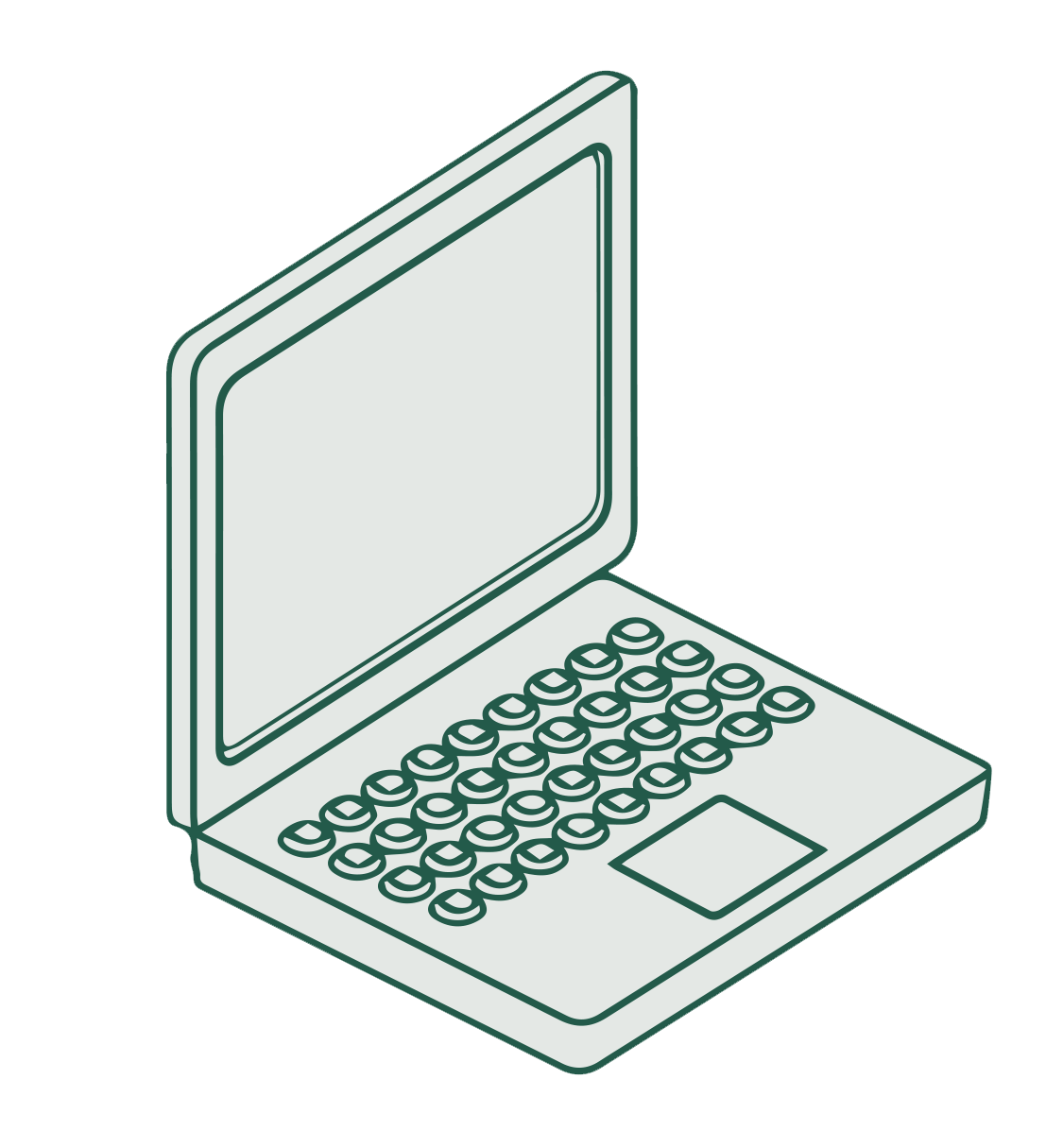 1. Working together across large geographic boundaries
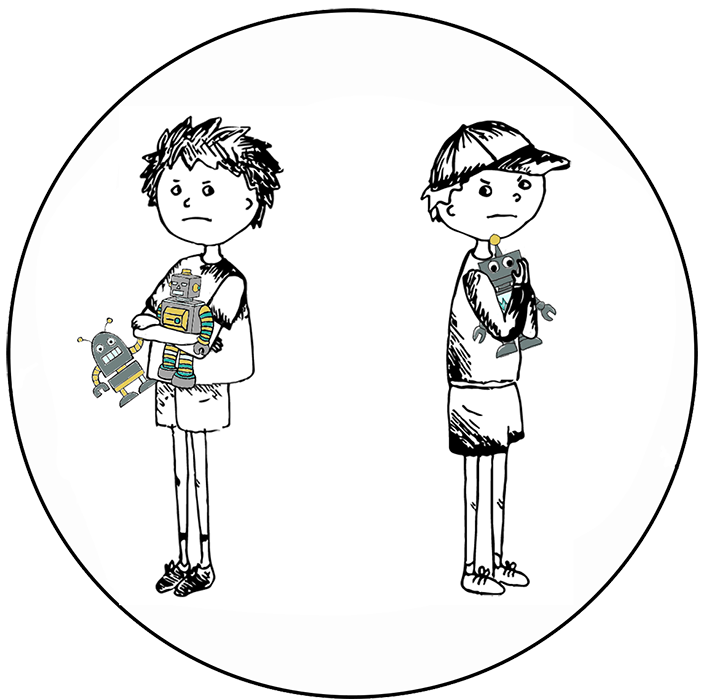 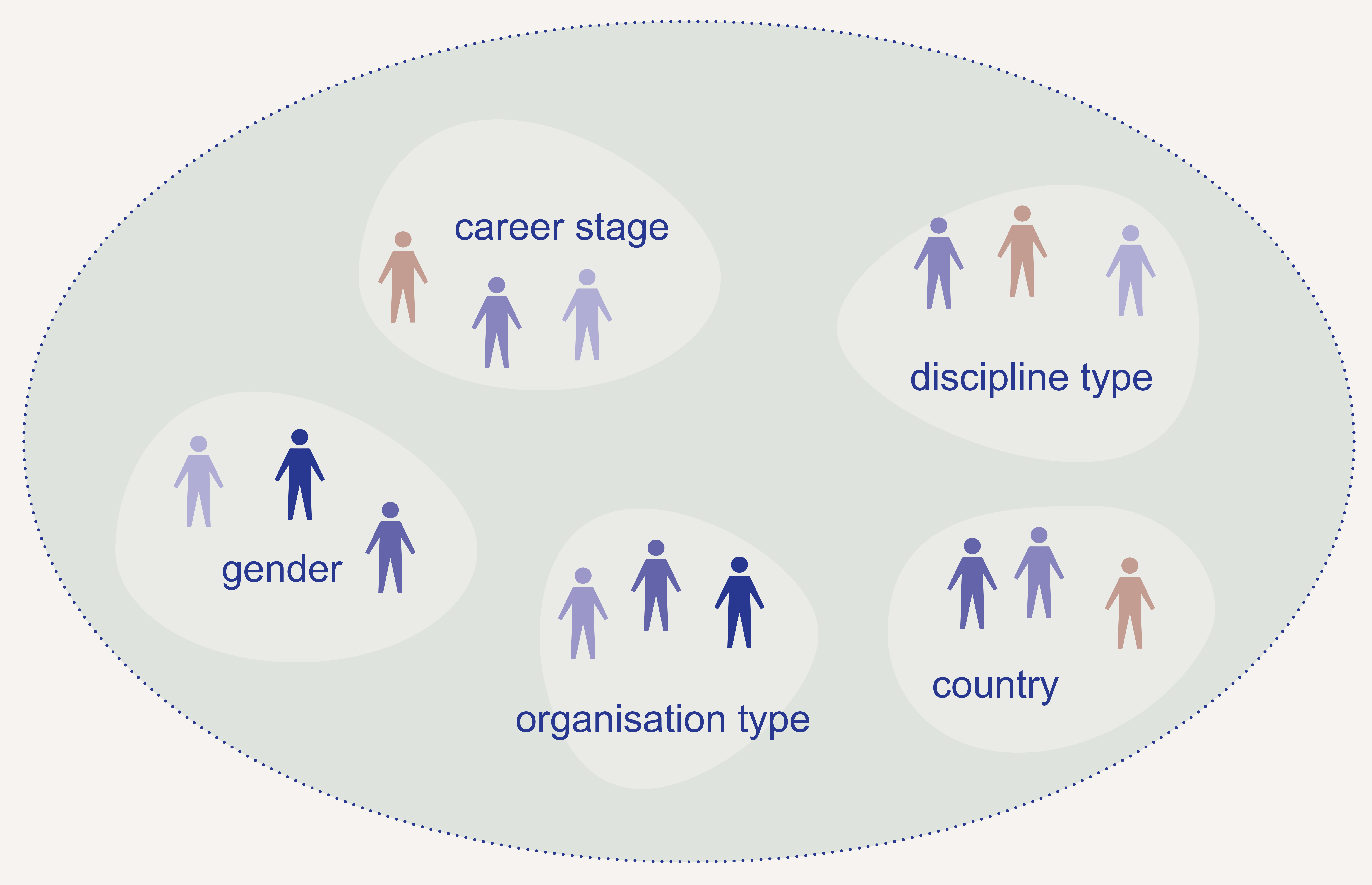 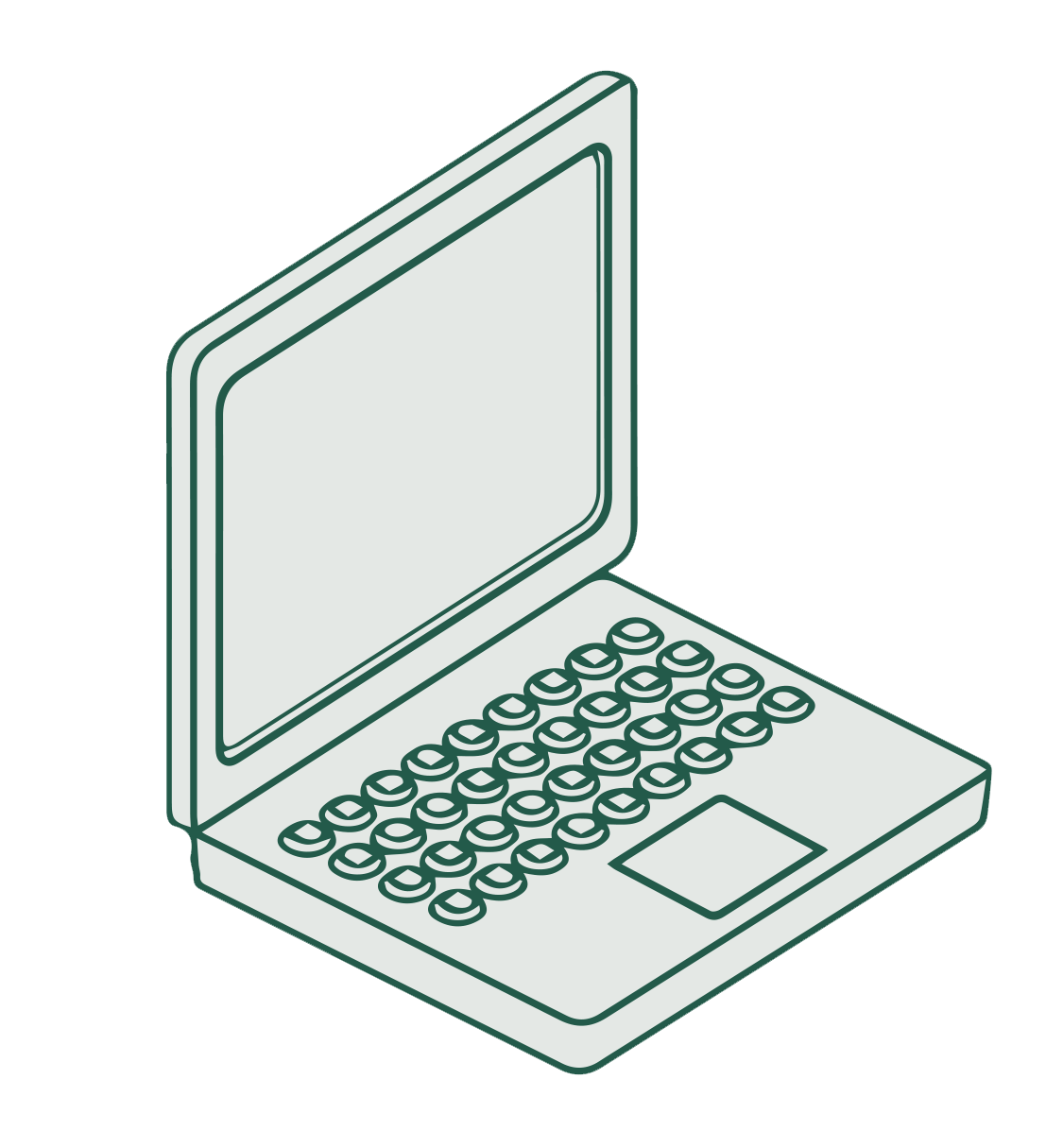 1. Working together across large geographic boundaries
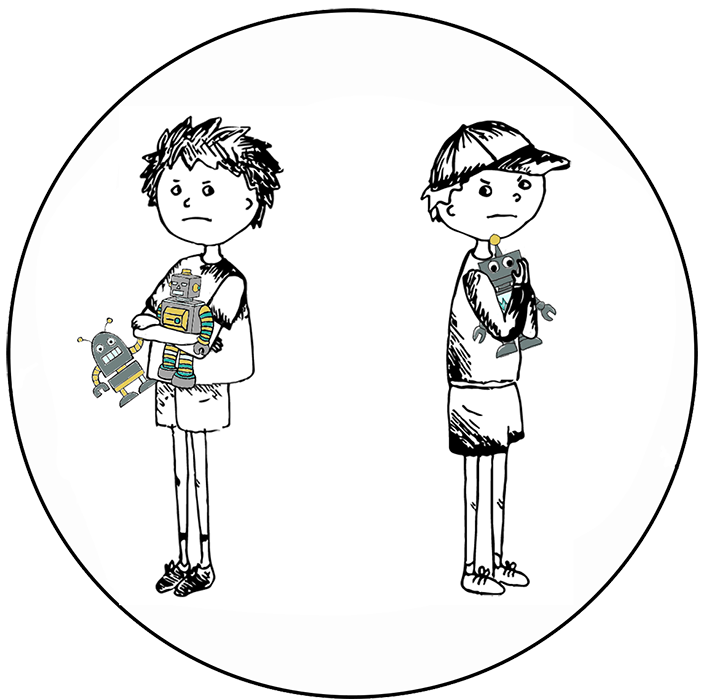 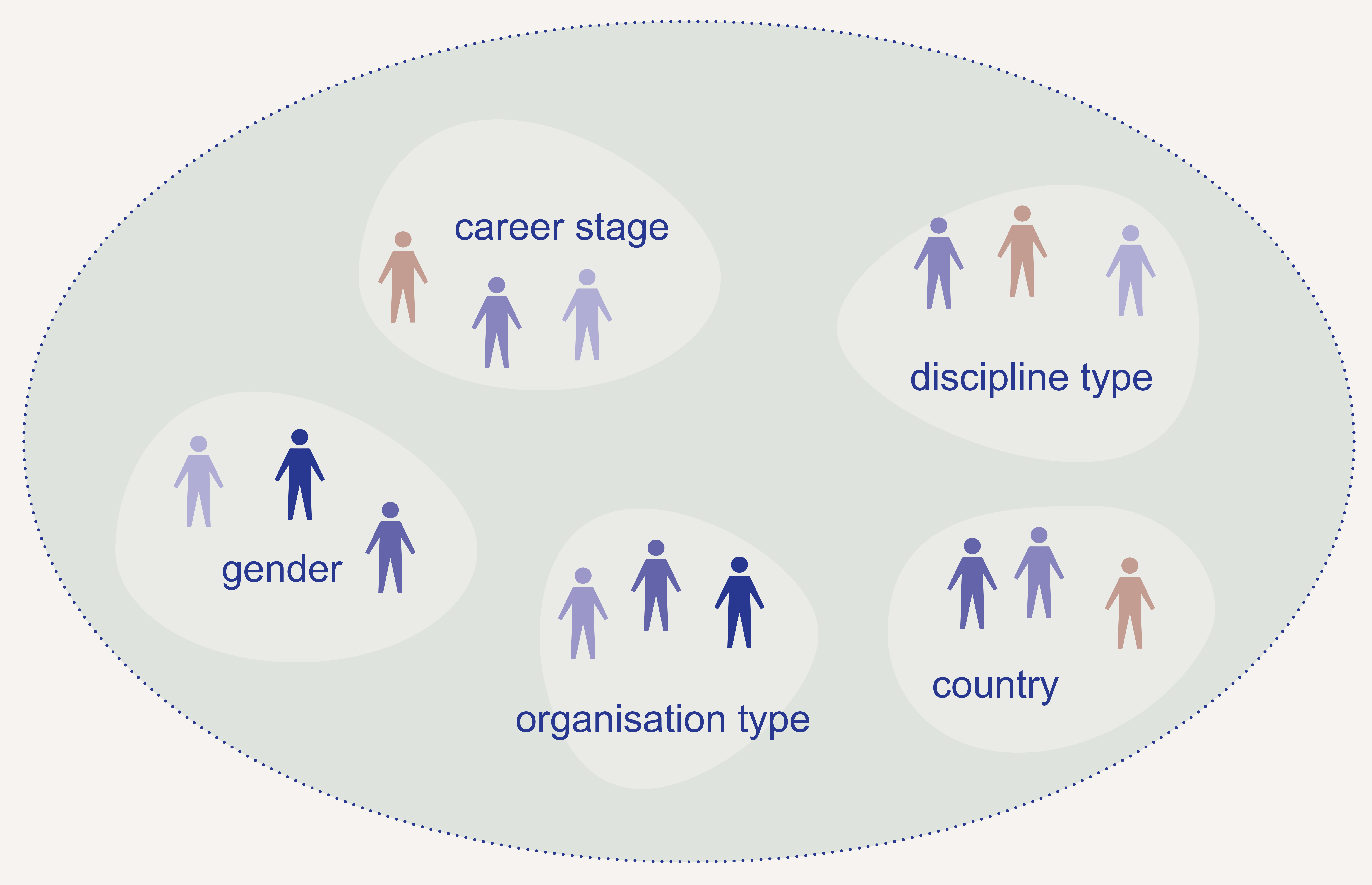 trust
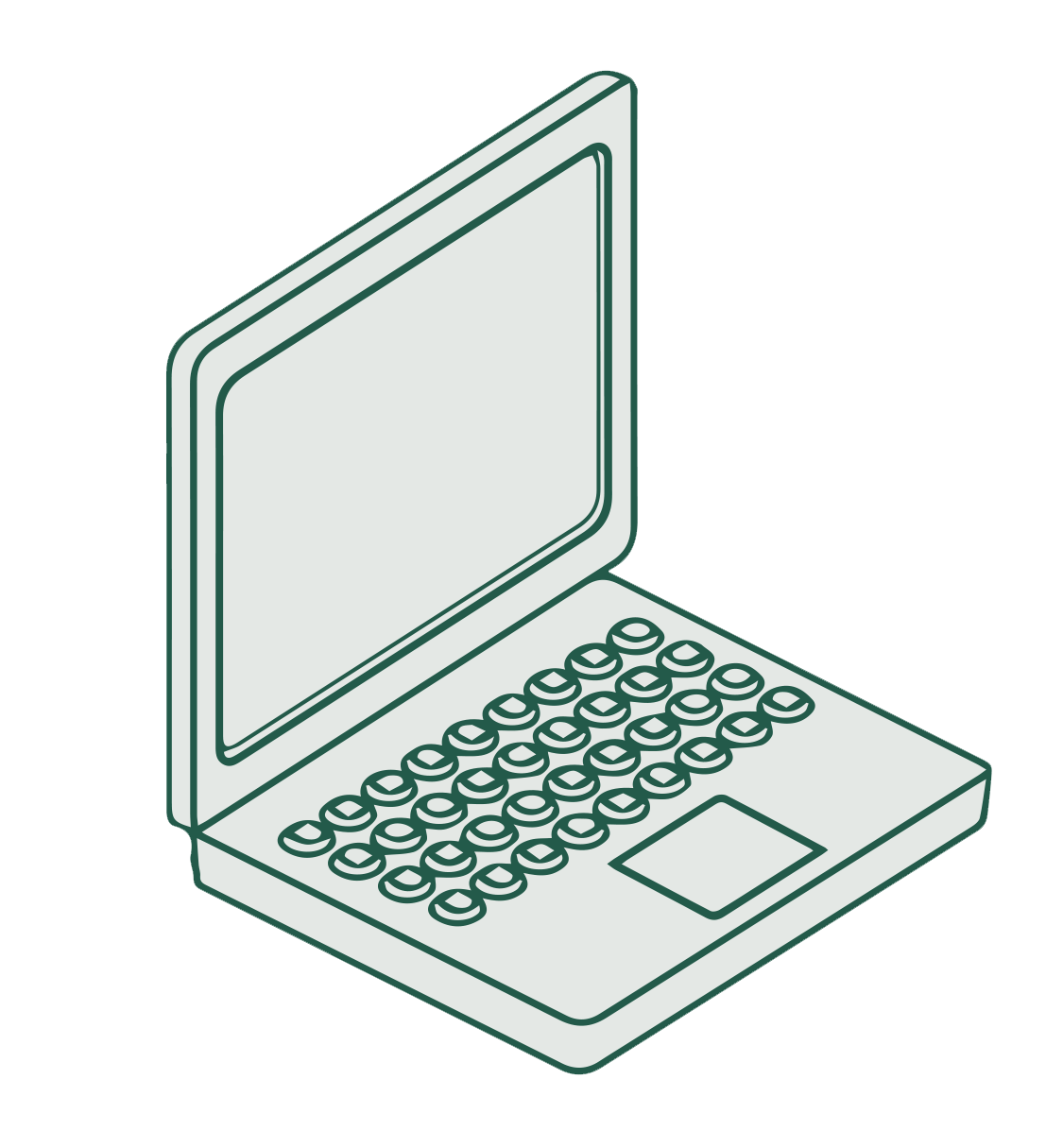 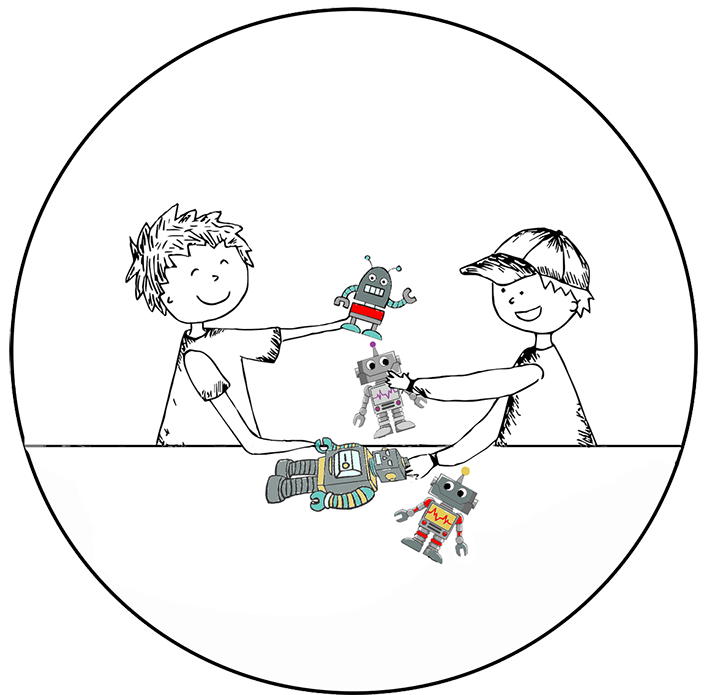 1. Working together across large geographic boundaries
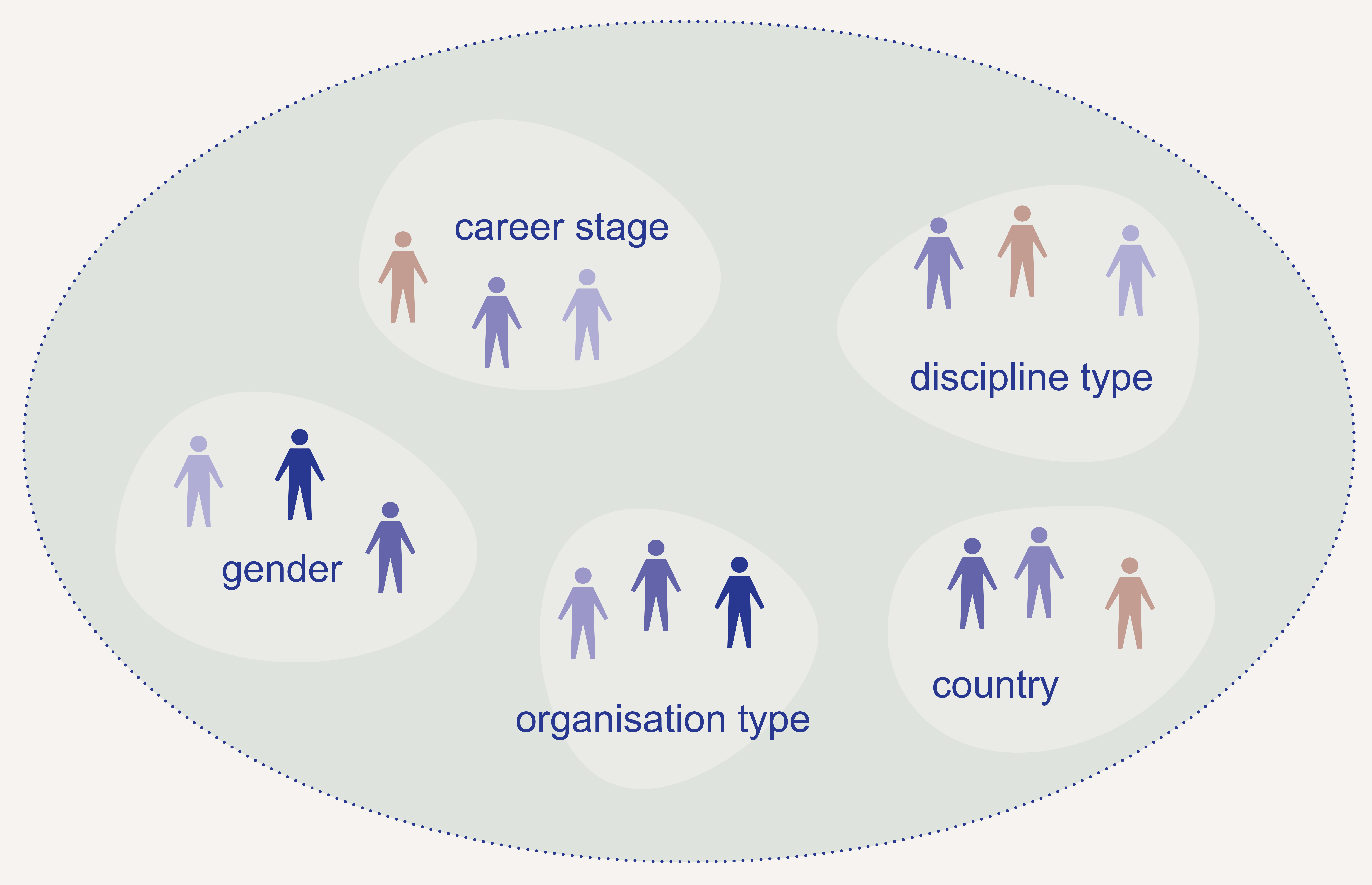 To give you a picture of the challenges this sort of group presents I give some outcomes from a paper in preparation (Specht & Crowston),
22 small working groups (11-28 members) 
average of 4 ± 0.5 countries per group, range 1-10
average of 6 ± 0.4 disciplines per group, range 2-10
average proportion of women in each group 31.5 ± 4%, range 0-65%
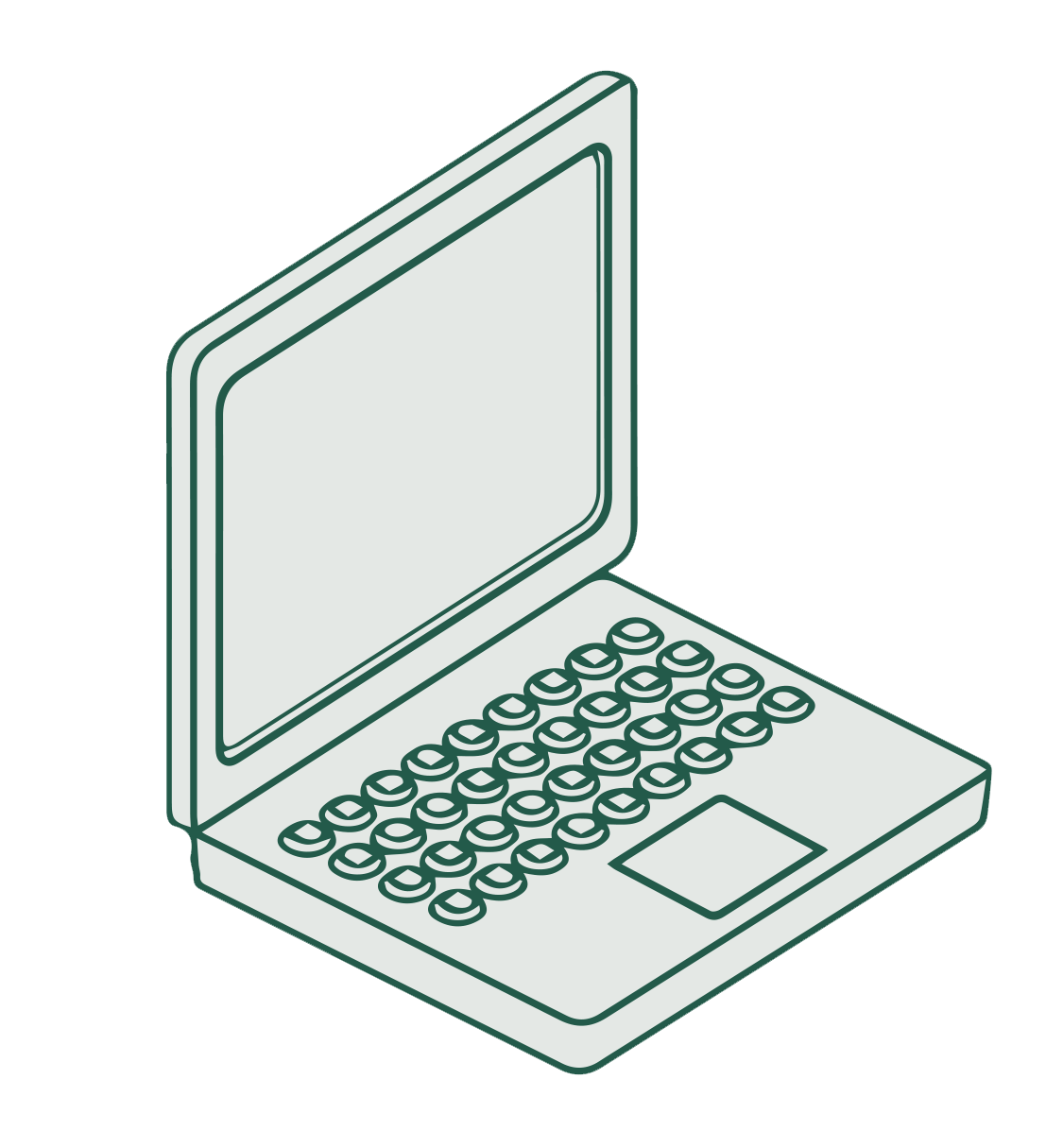 1. Working together across large geographic boundaries – some inherent negatives
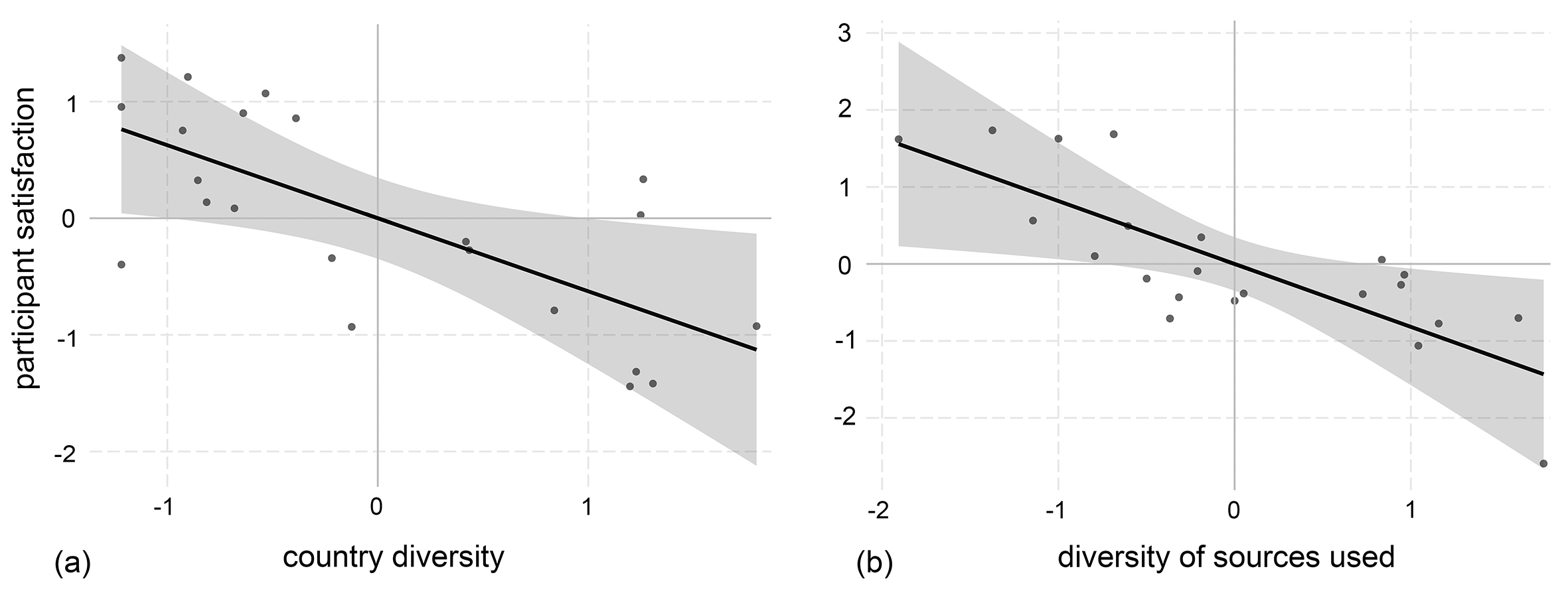 1. Working together across large geographic boundaries – some inherent negatives
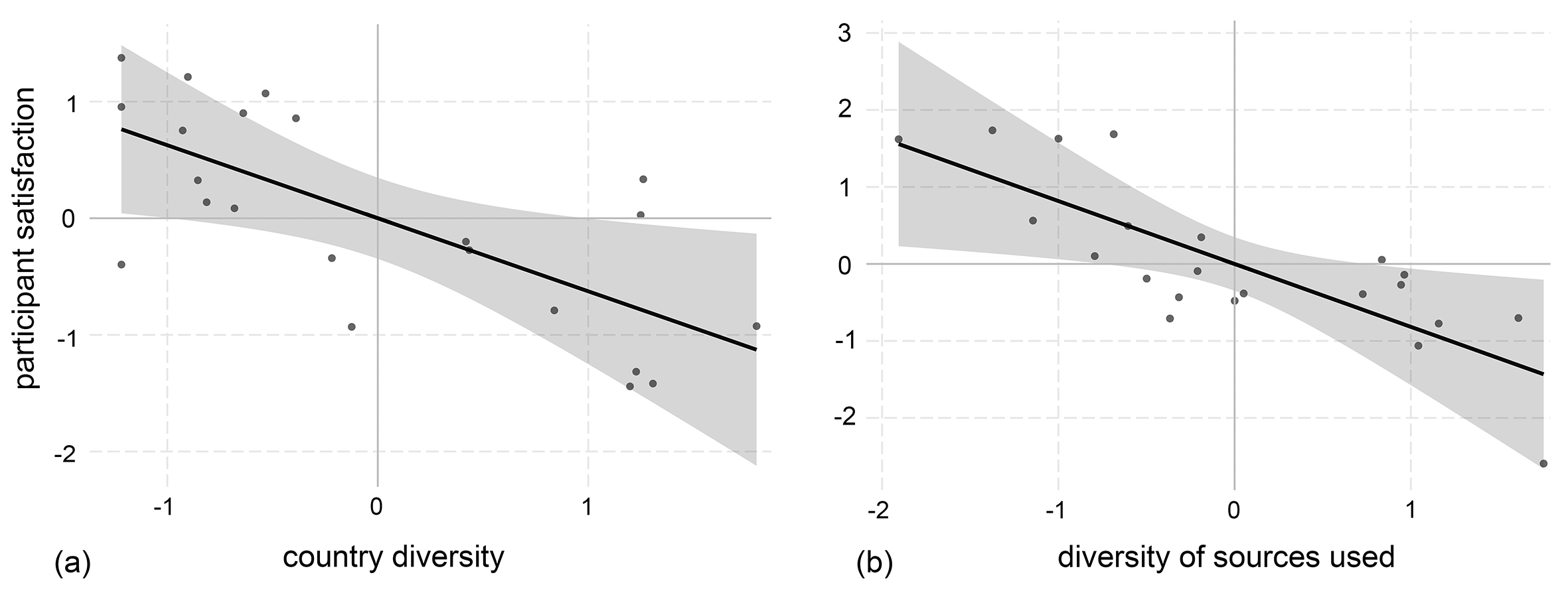 In international  and multi-disciplinary teams like PARSEC it can be challenging, at least at the start
1. Working together across large geographic boundaries – some inherent negatives
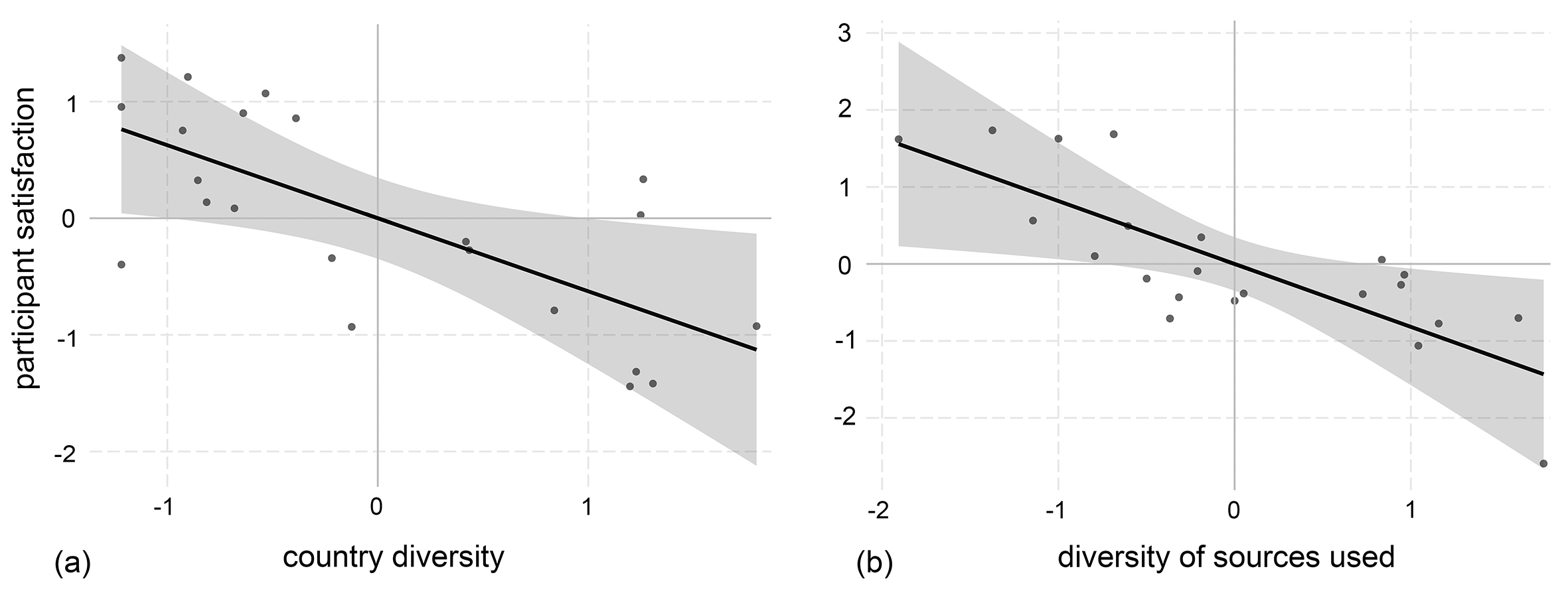 1. Working together across large geographic boundaries – some positives
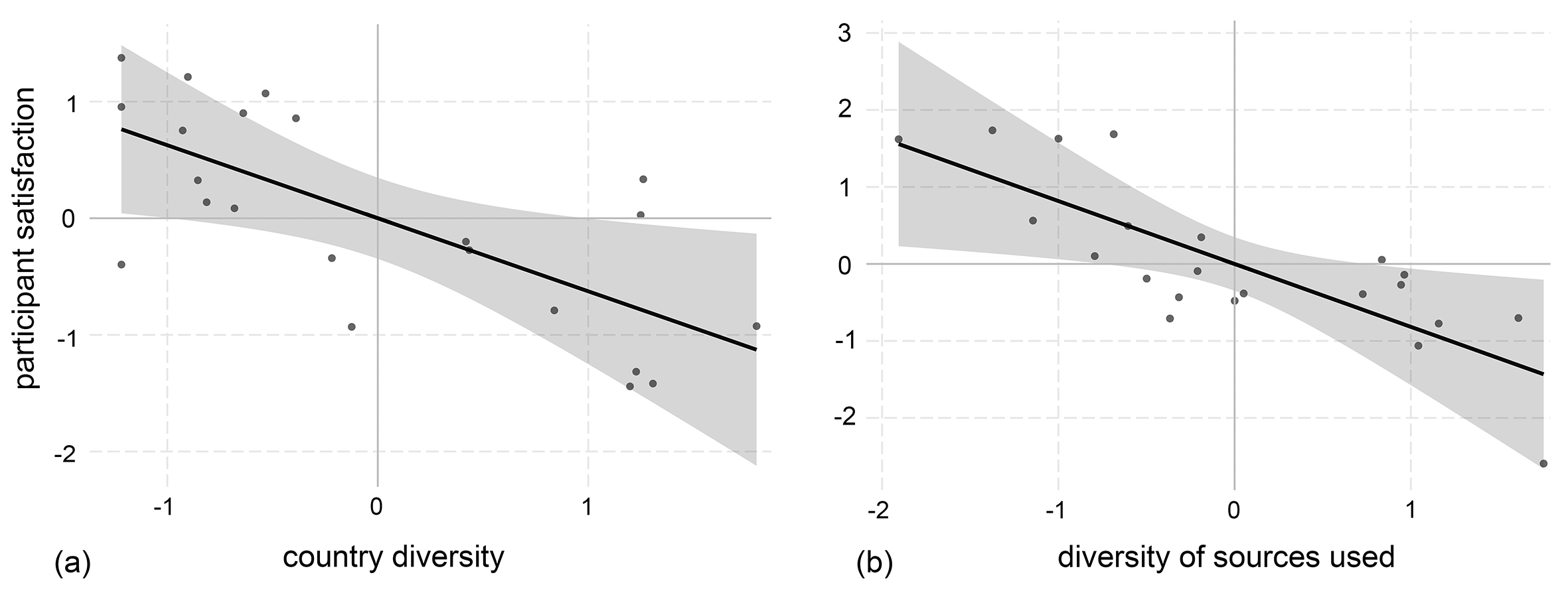 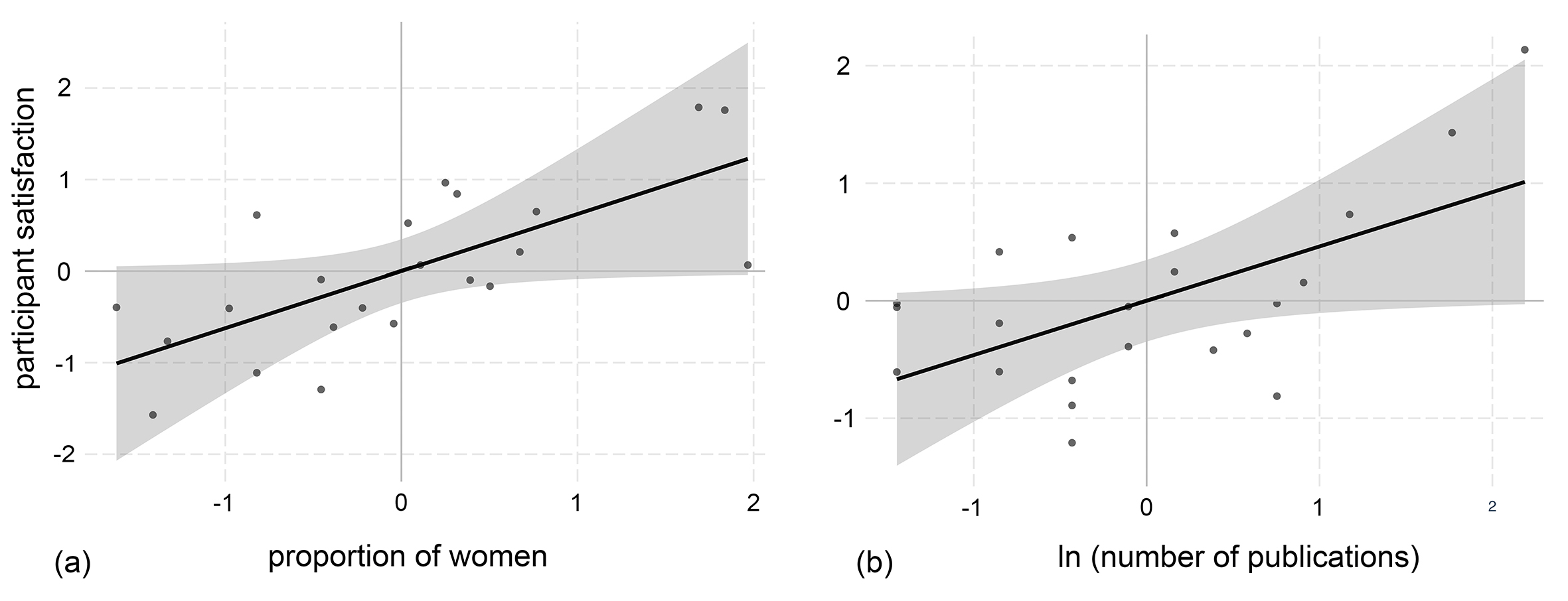 1. Working together across large geographic boundaries – some positives
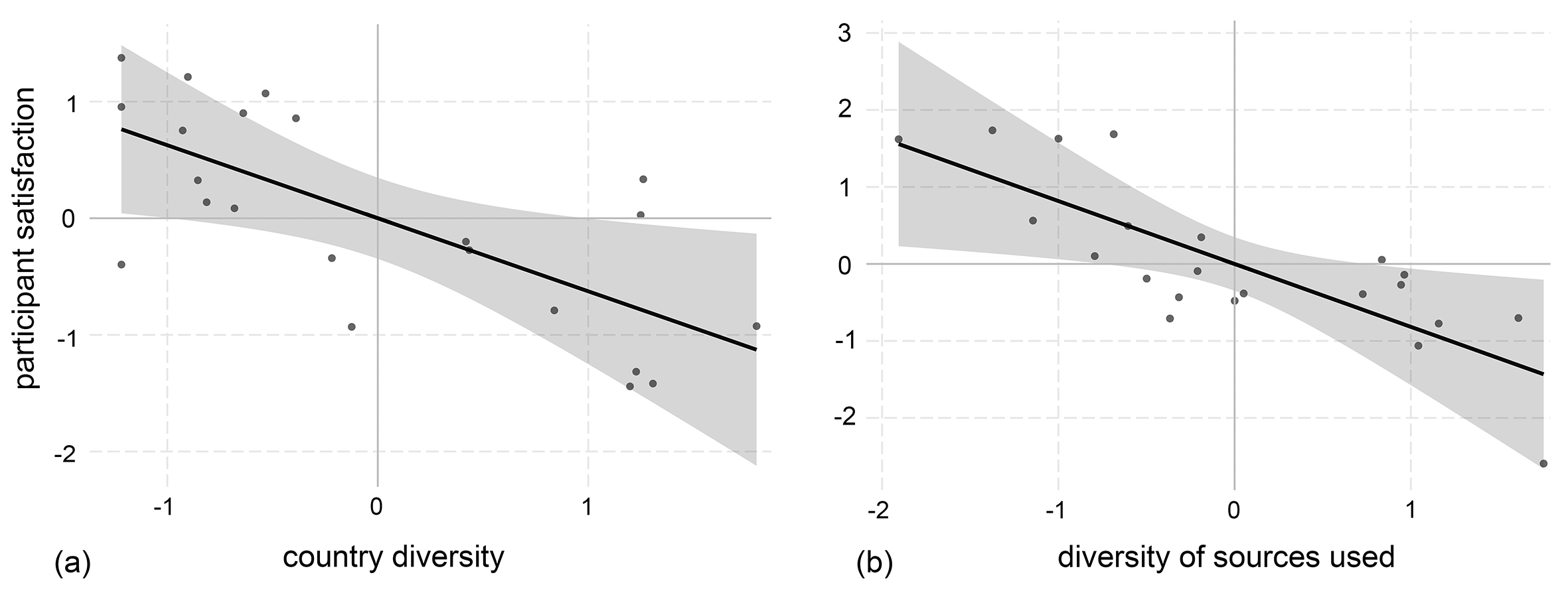 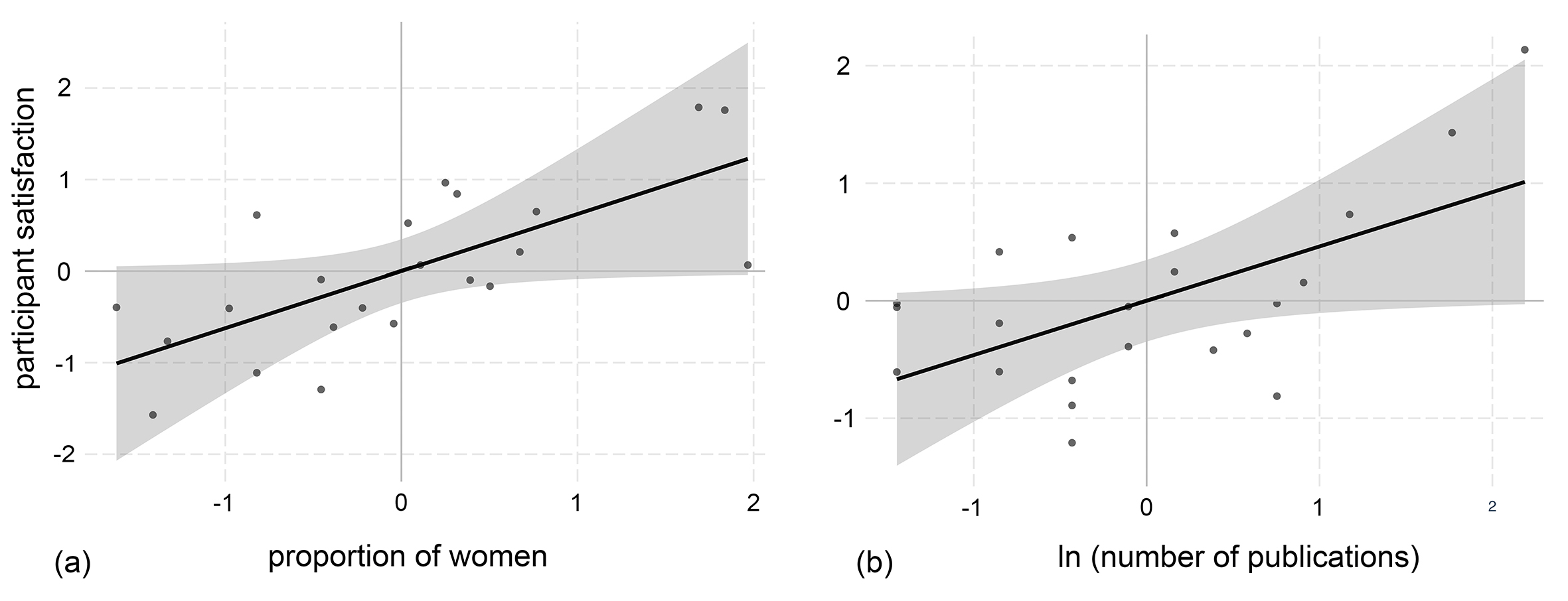 ...but once you get to produce work of value things look up: this can be managed
1. Working together across large geographic boundaries – some positives
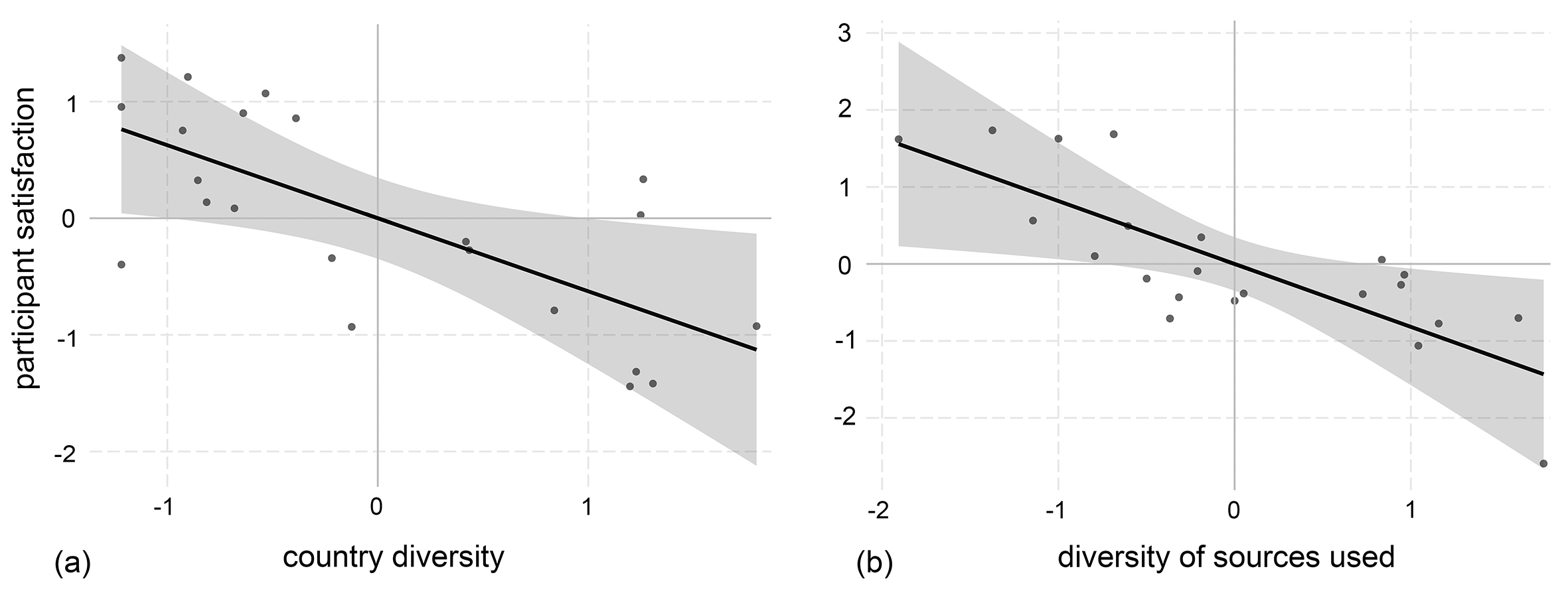 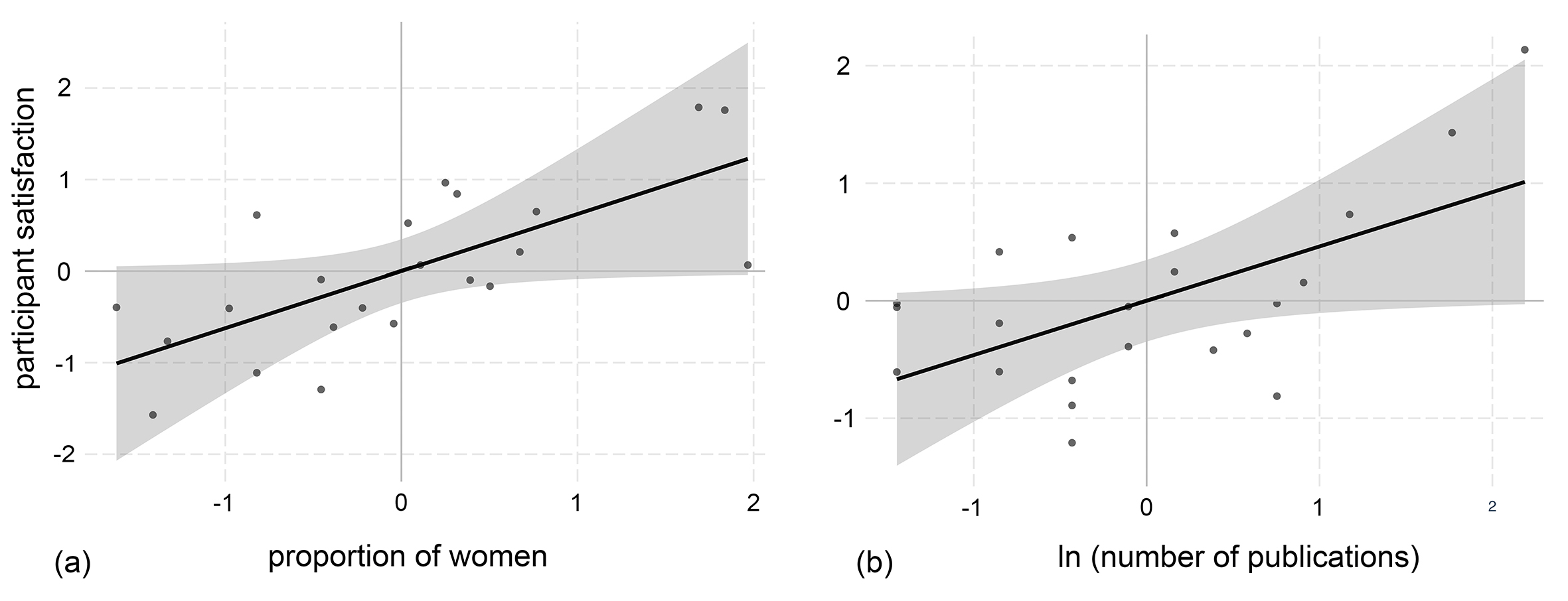 1. Working together across large geographic boundaries – some positives
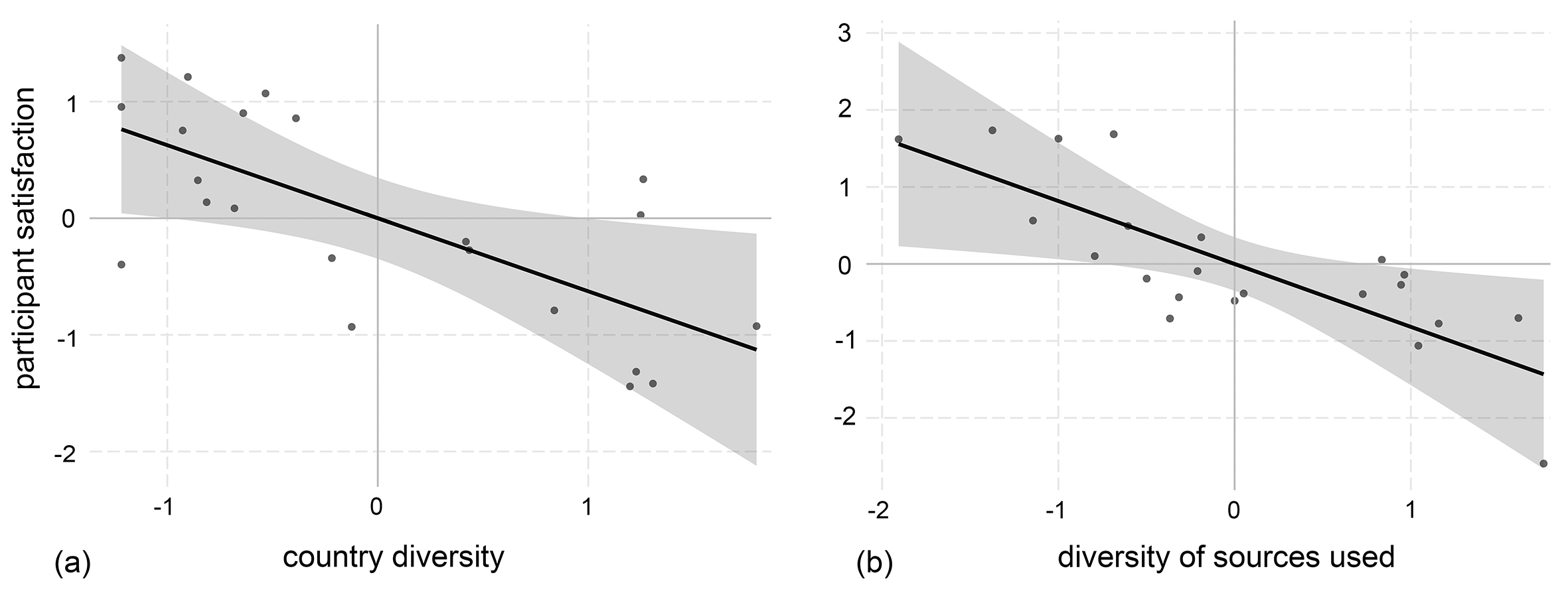 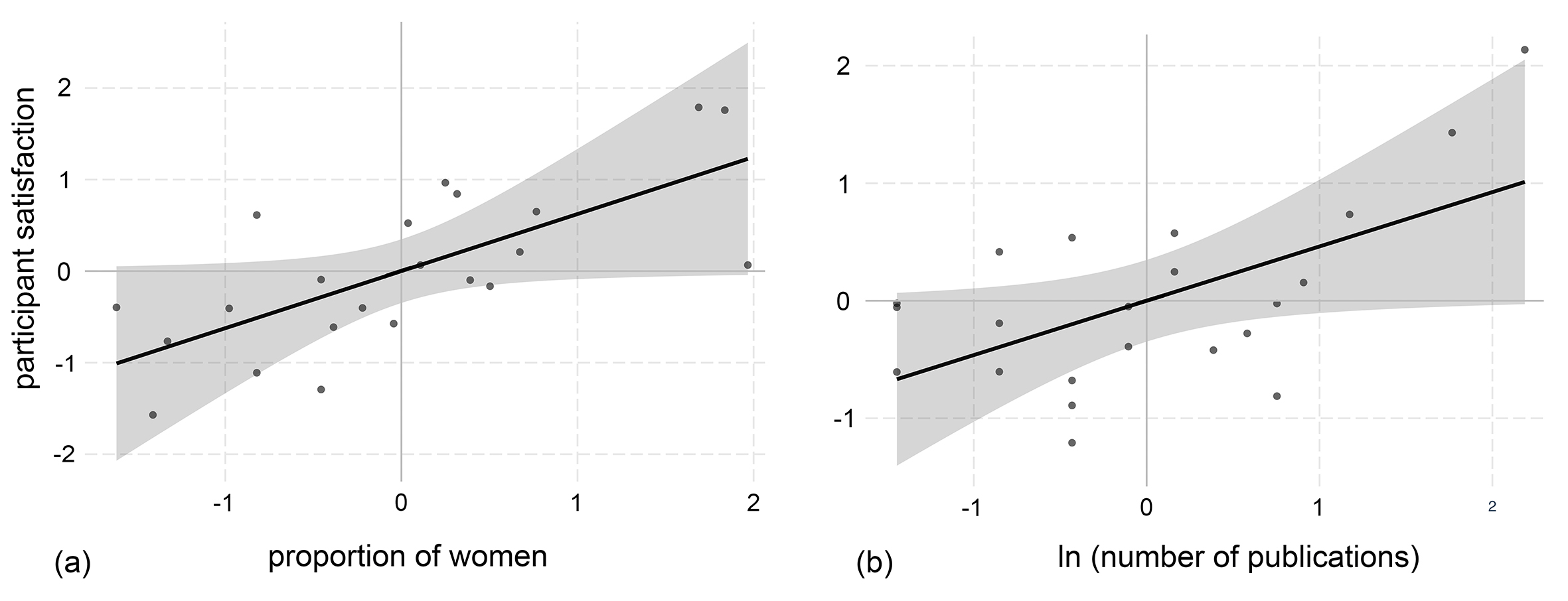 1. Working together across large geographic boundaries – in PARSEC we aim for:
Good communication across the teams and countries
Access for all team members to working spaces and files
Good data and information management through the entire research life cycle
A learning environment
Output in which all members are part (not necessarily all at once), e.g. conferences, posters, papers.
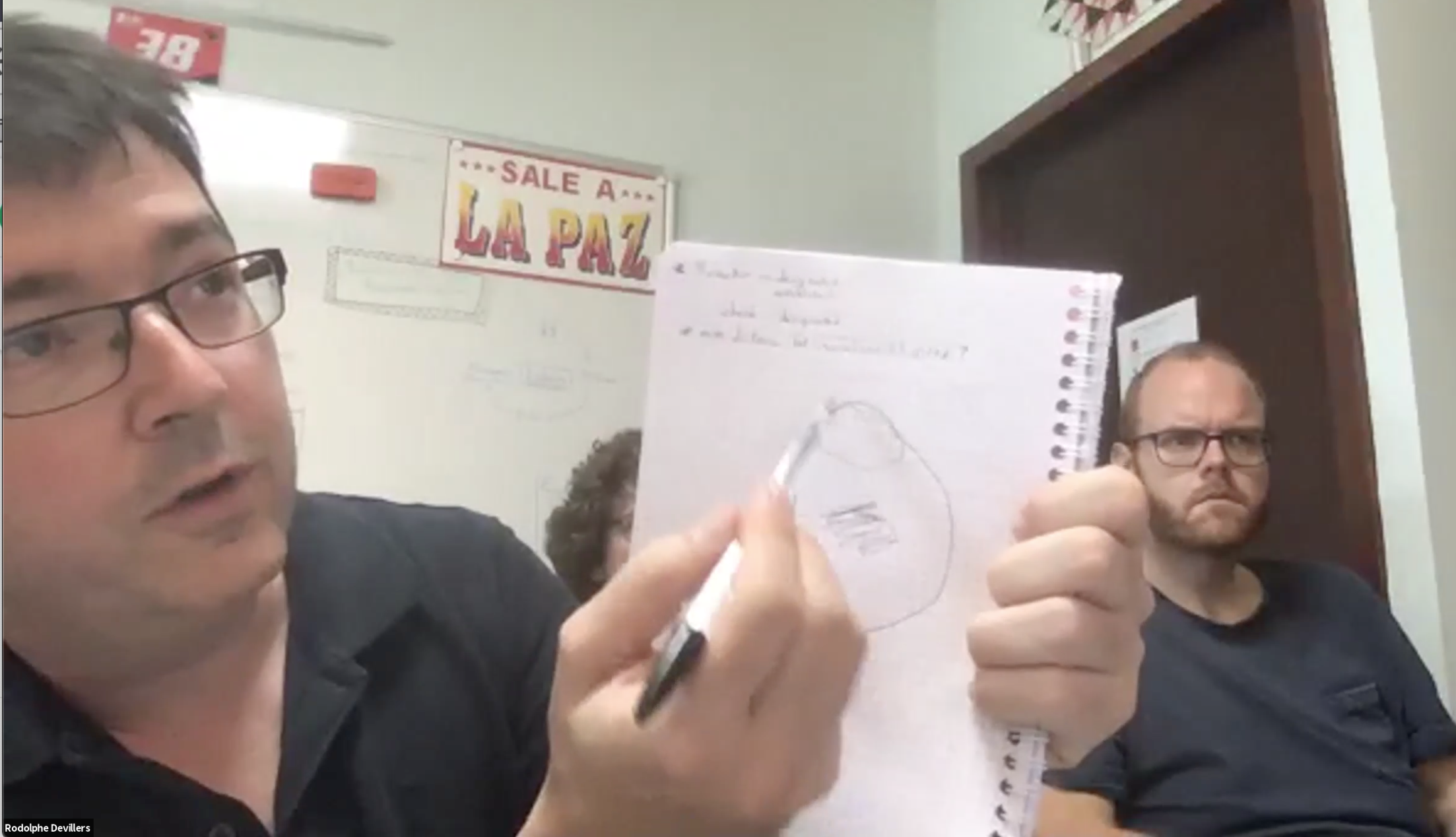 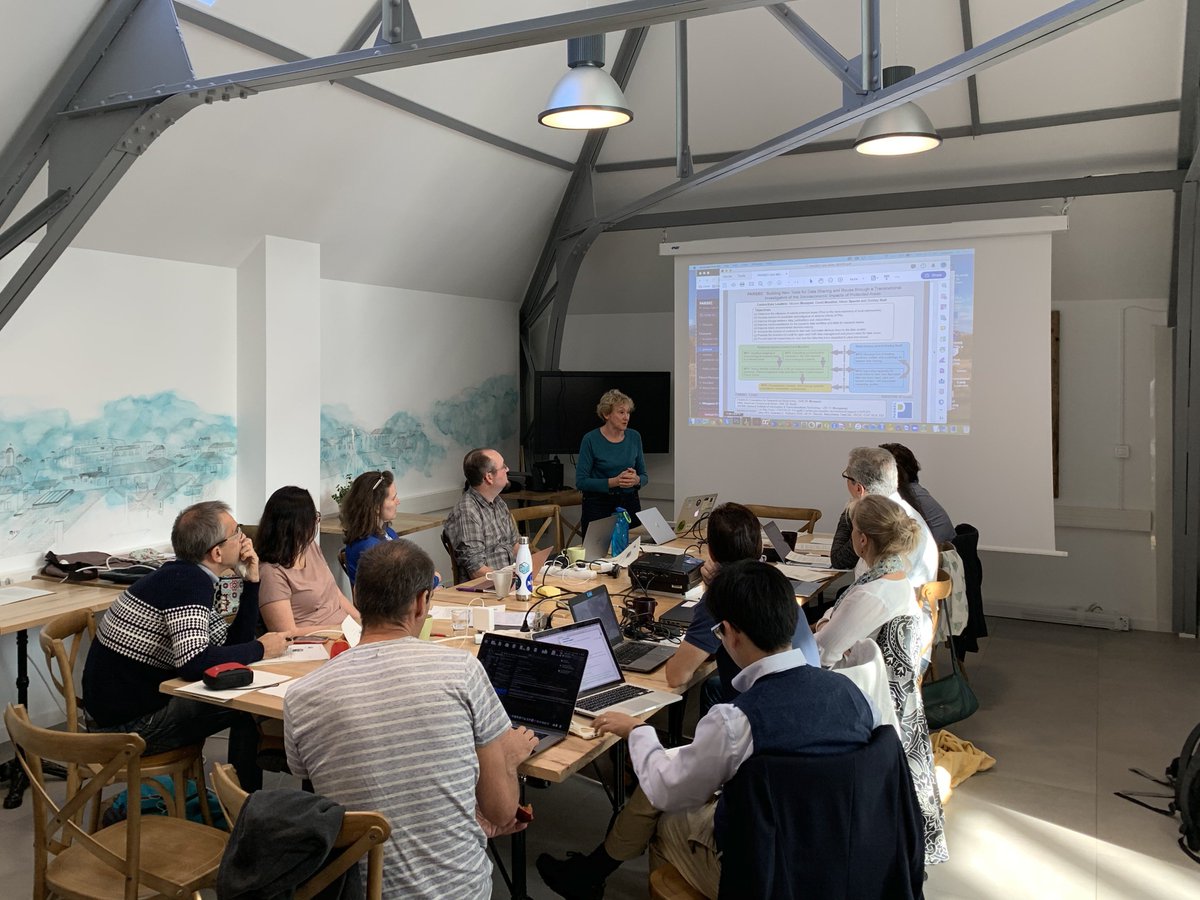 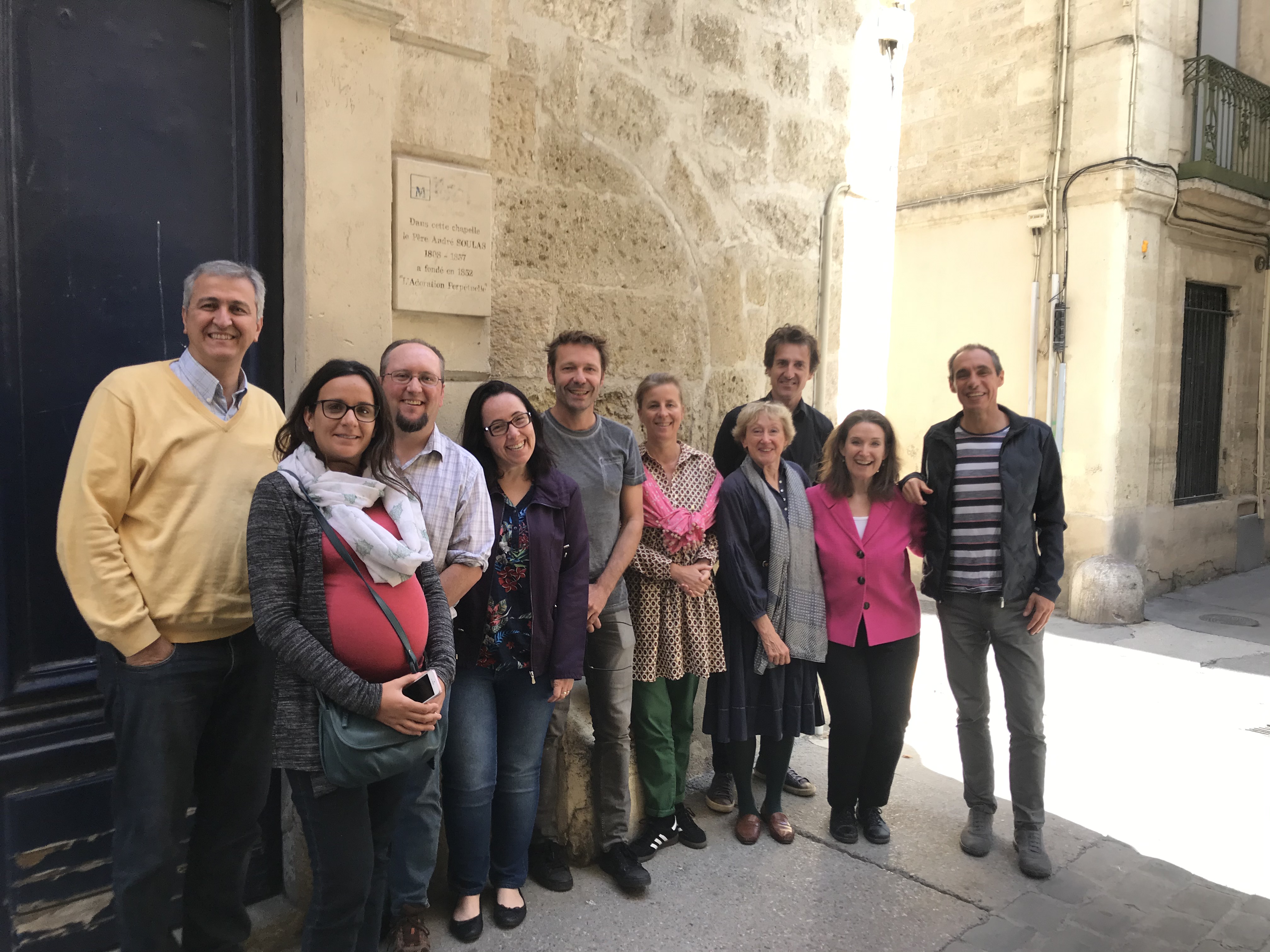 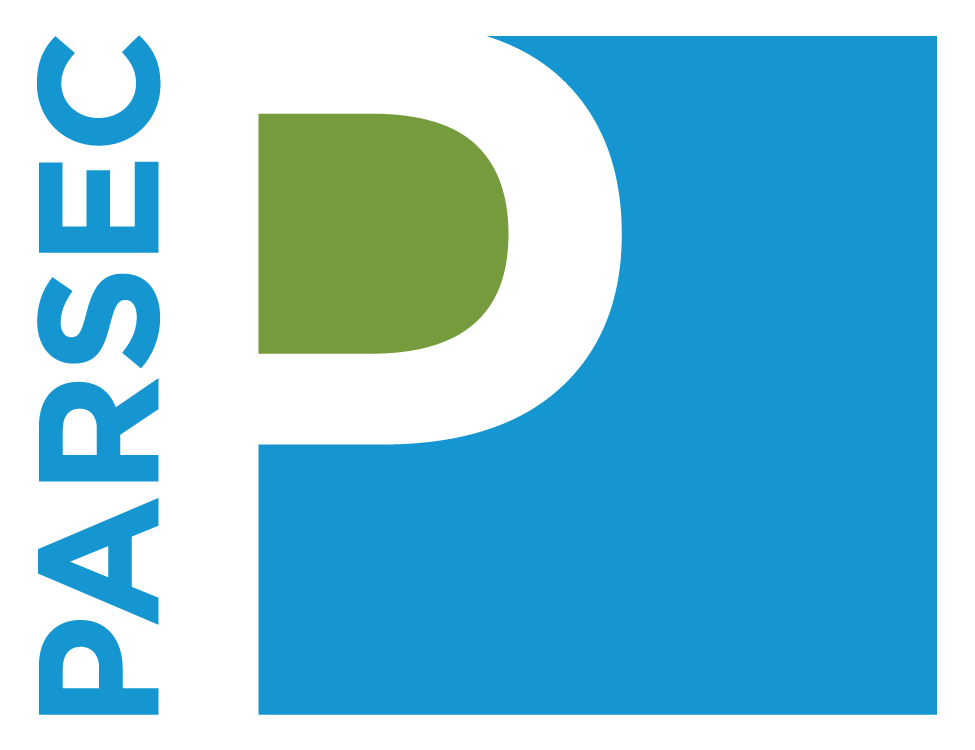 1. Working together across large geographic boundaries – how we are doing it (in times of covid)
Communication and information sharing
Fortnightly meetings (zoom)
Task-oriented meetings
Google Drive
Slack
Zotero
Data and code sharing
Open Science Framework
Amazon Web Services
Organisation, Lake Formation, EC2
Github
Zenodo
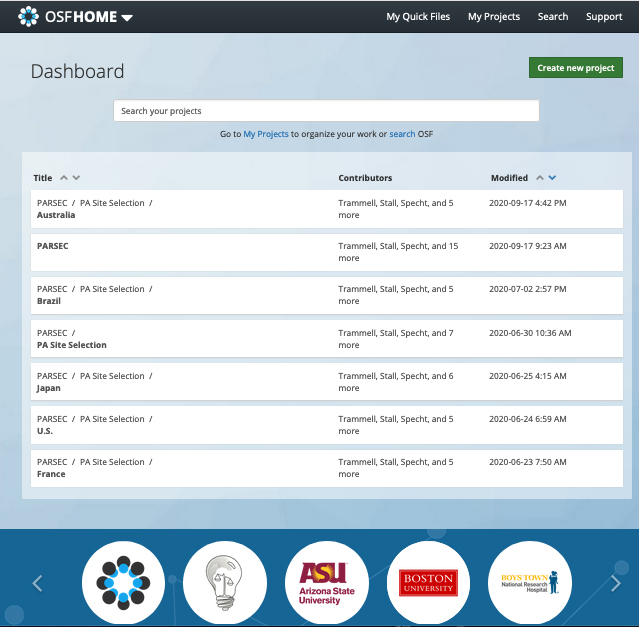 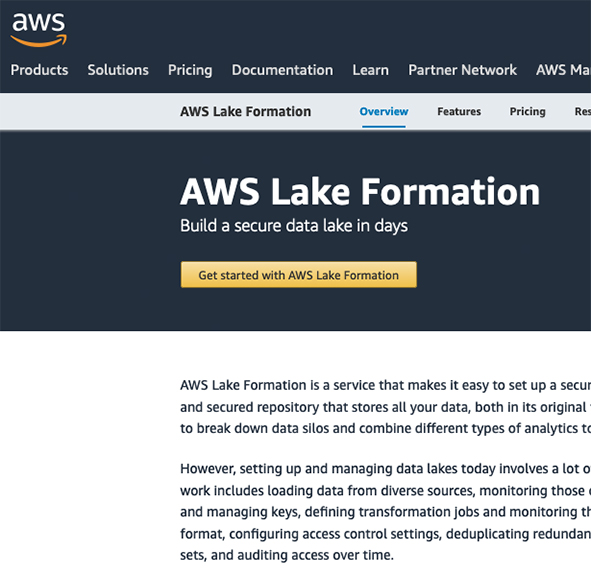 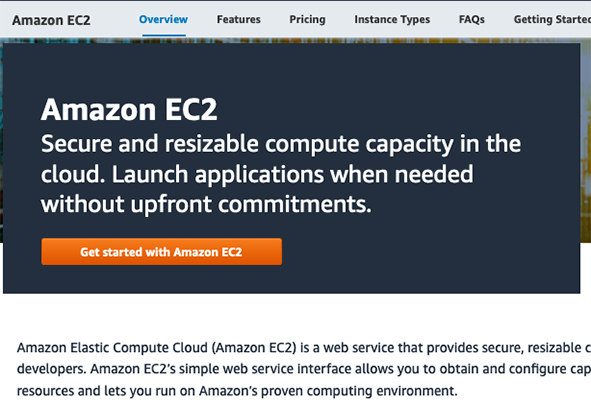 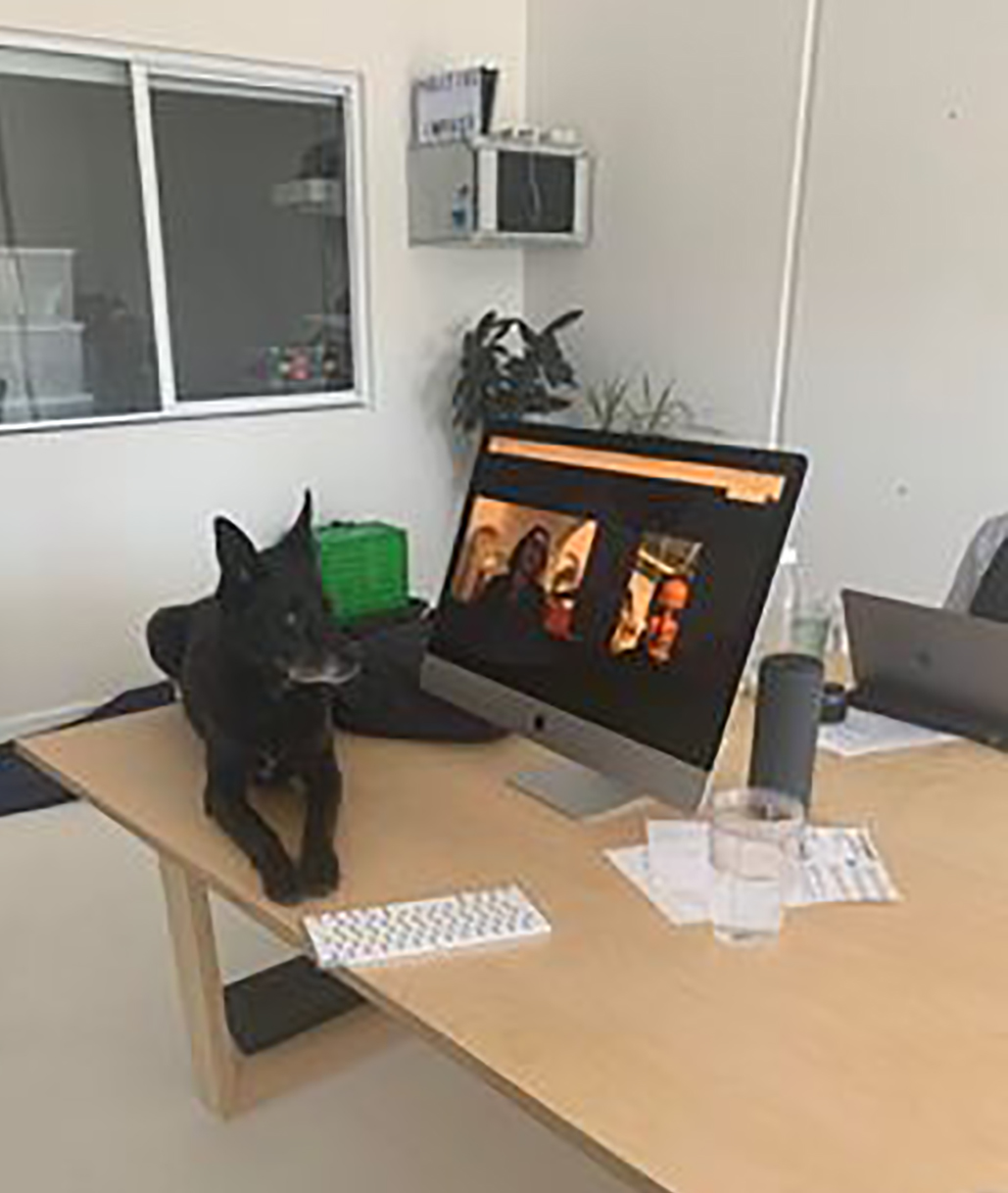 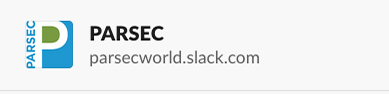 https://github.com/PARSECworld
2. Blending data of different scales
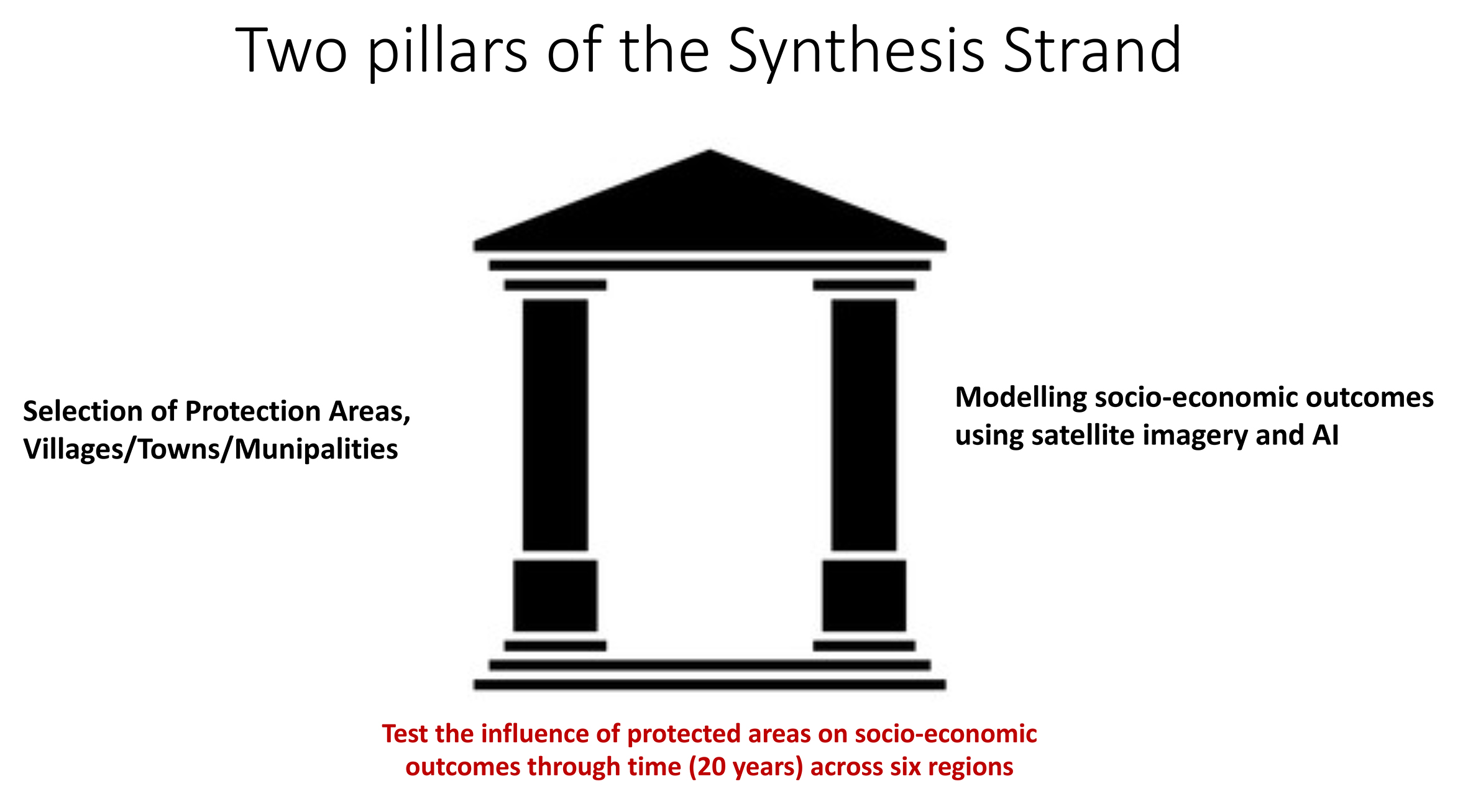 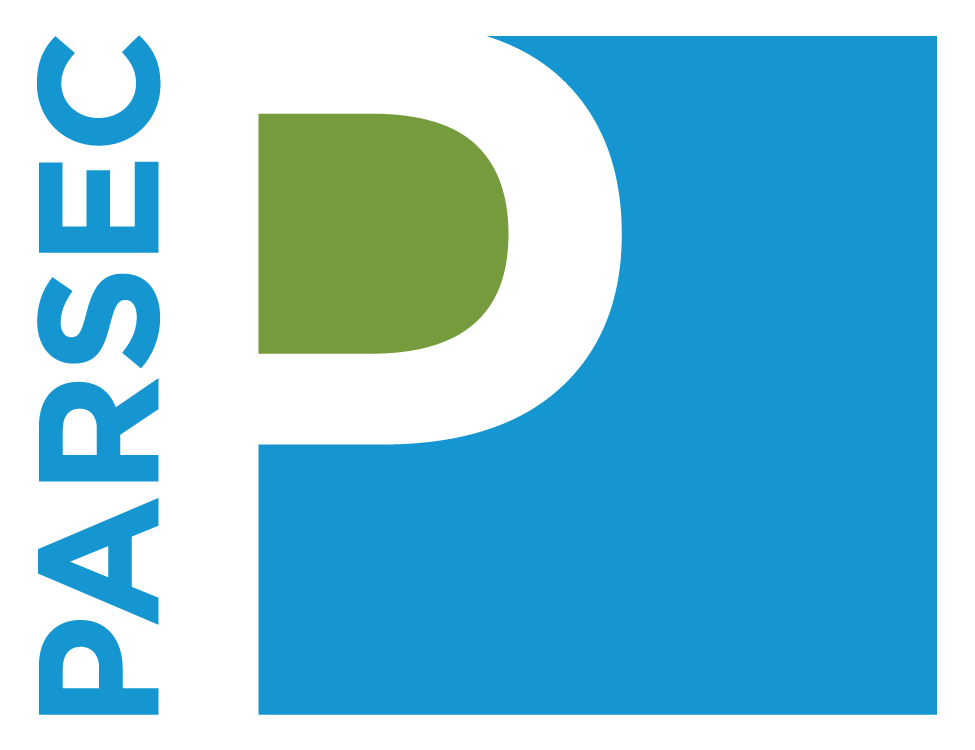 2. Blending data of different scales - tasks
Training sets across the globe (with 5 partners)
Protected areas >1km2
Adjacent towns < 5,000 people
Satellite data
Before and after the creation of the PA
Availability and type
Spatial resolution (1m2 – 70m2)
Temporal frequency (before and after creation of the PA)
Socioeconomic data
Actuals or proxies for regional productivity, consumption expenditure, evidence of infrastructure, population change
Decadal census data at country scales
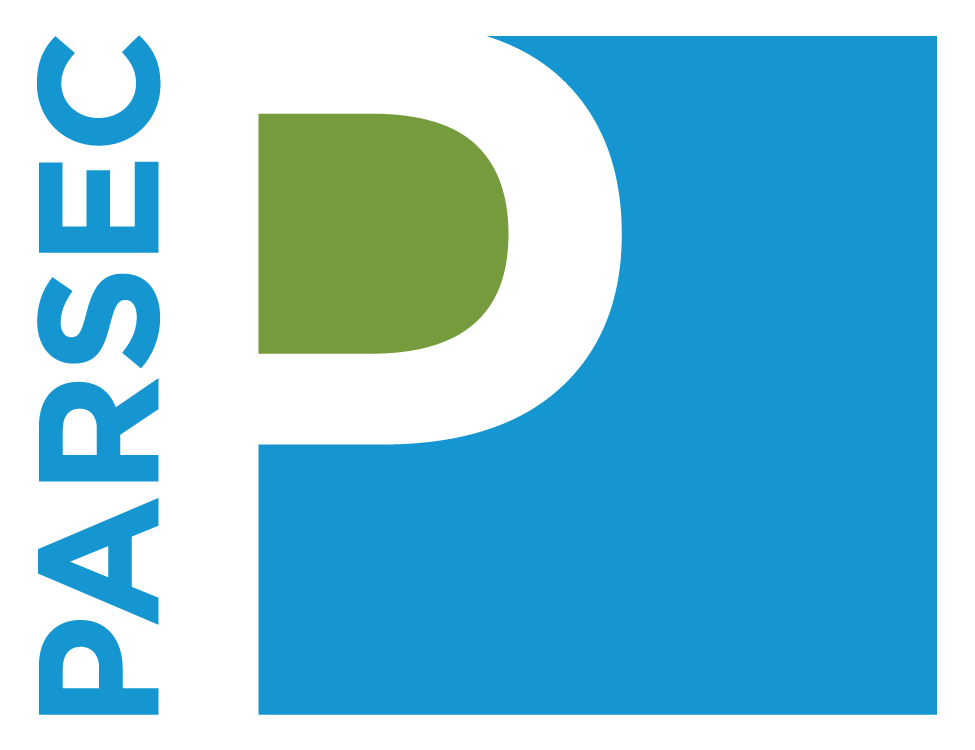 2. Blending data of different scales – training sets across the globe
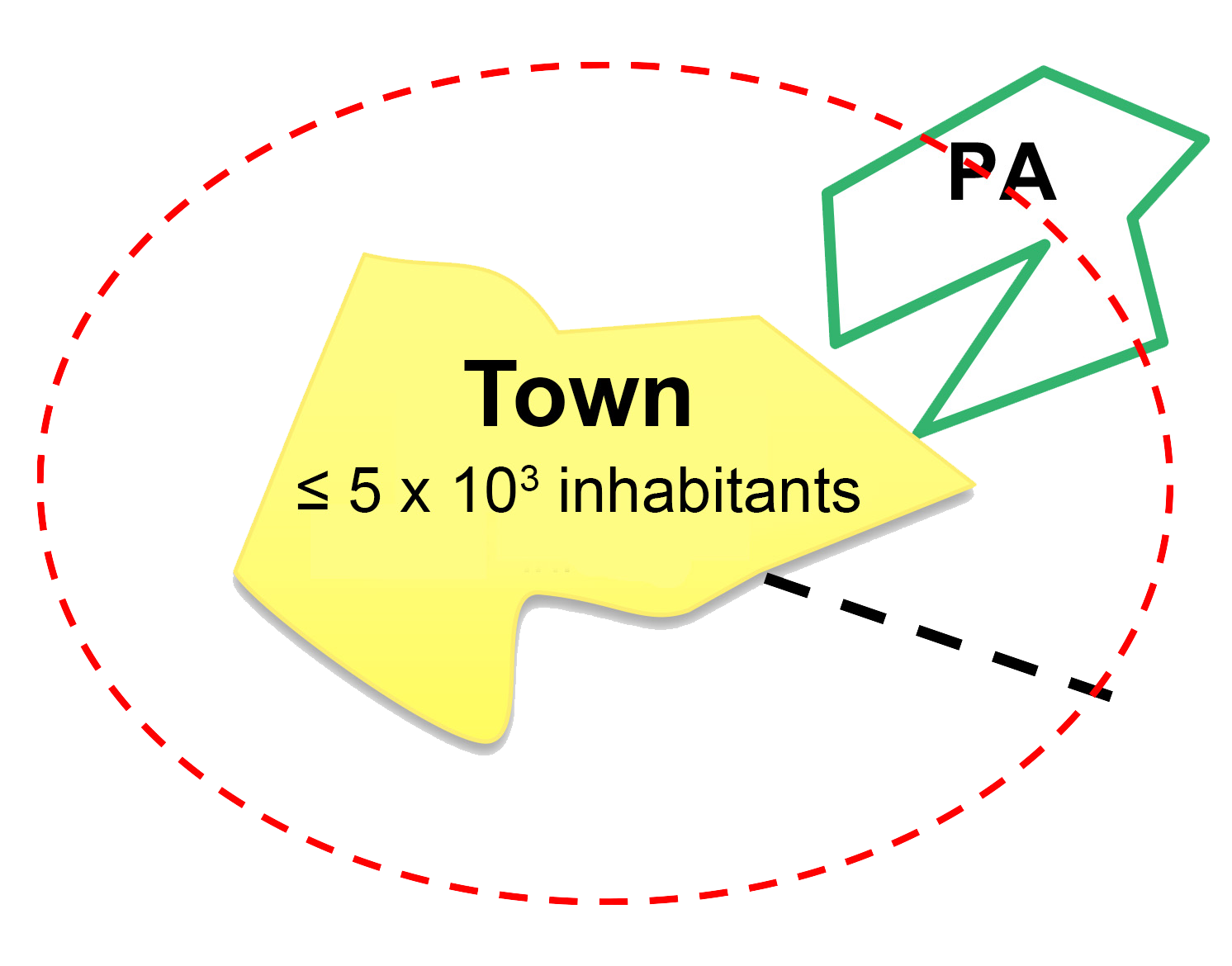 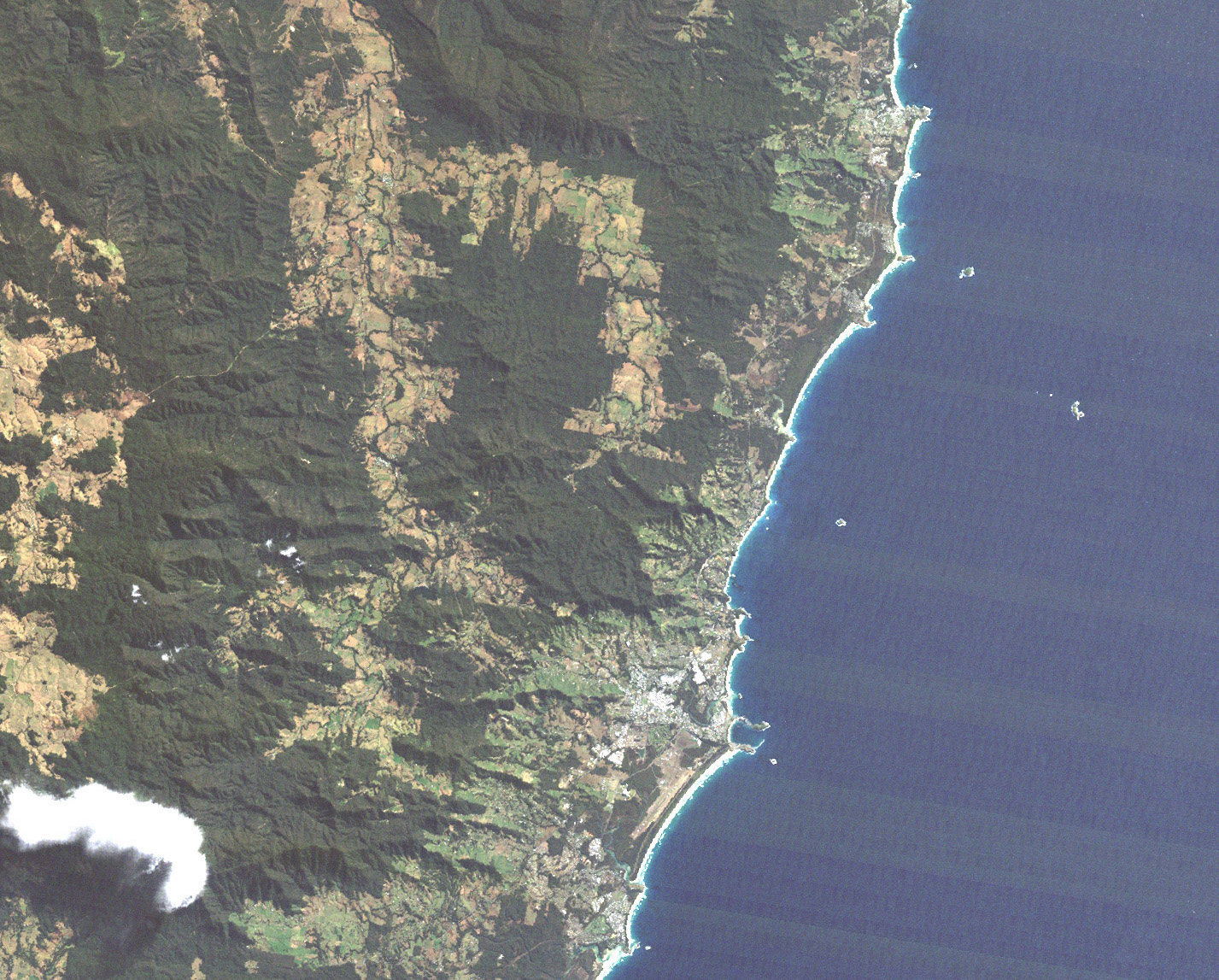 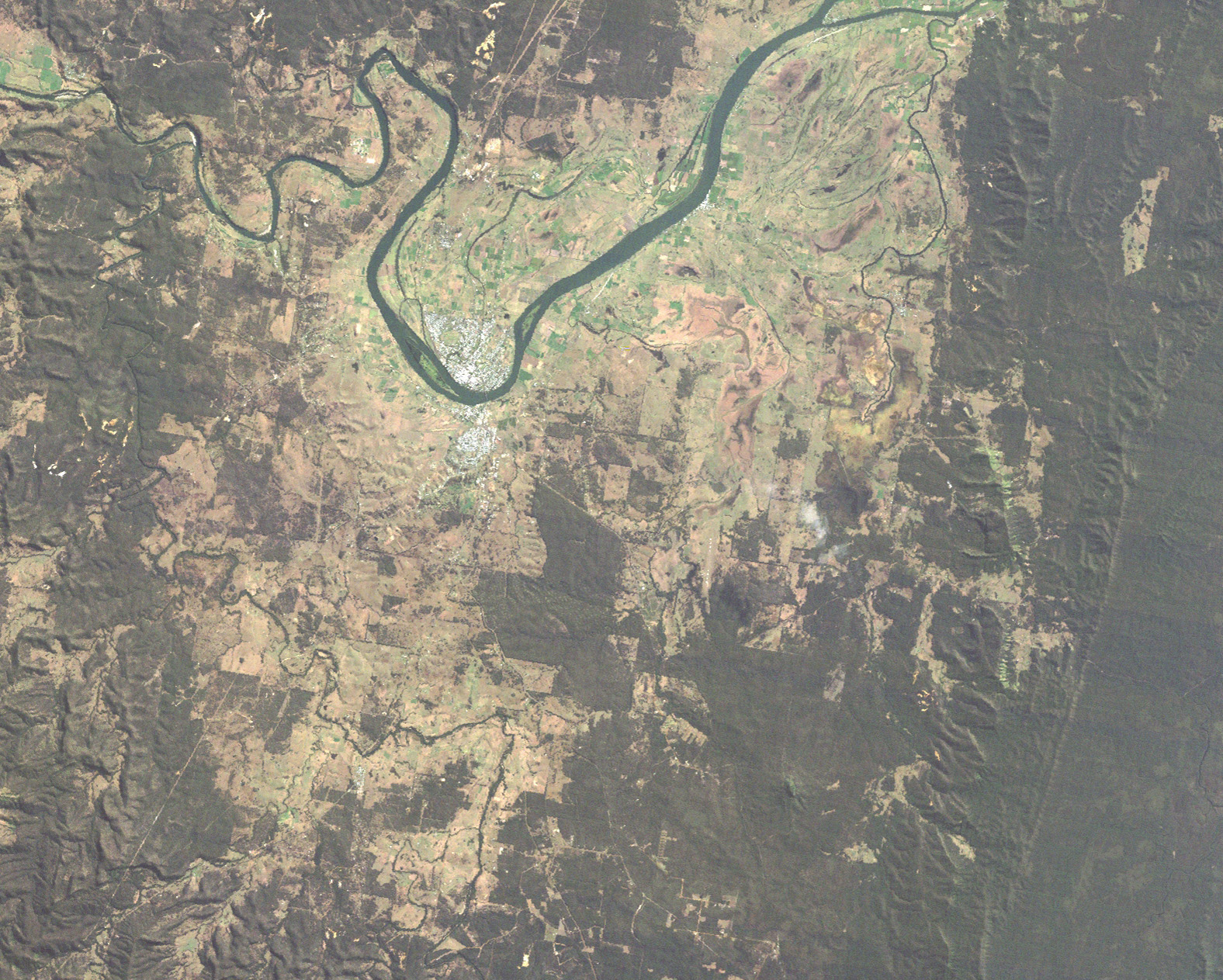 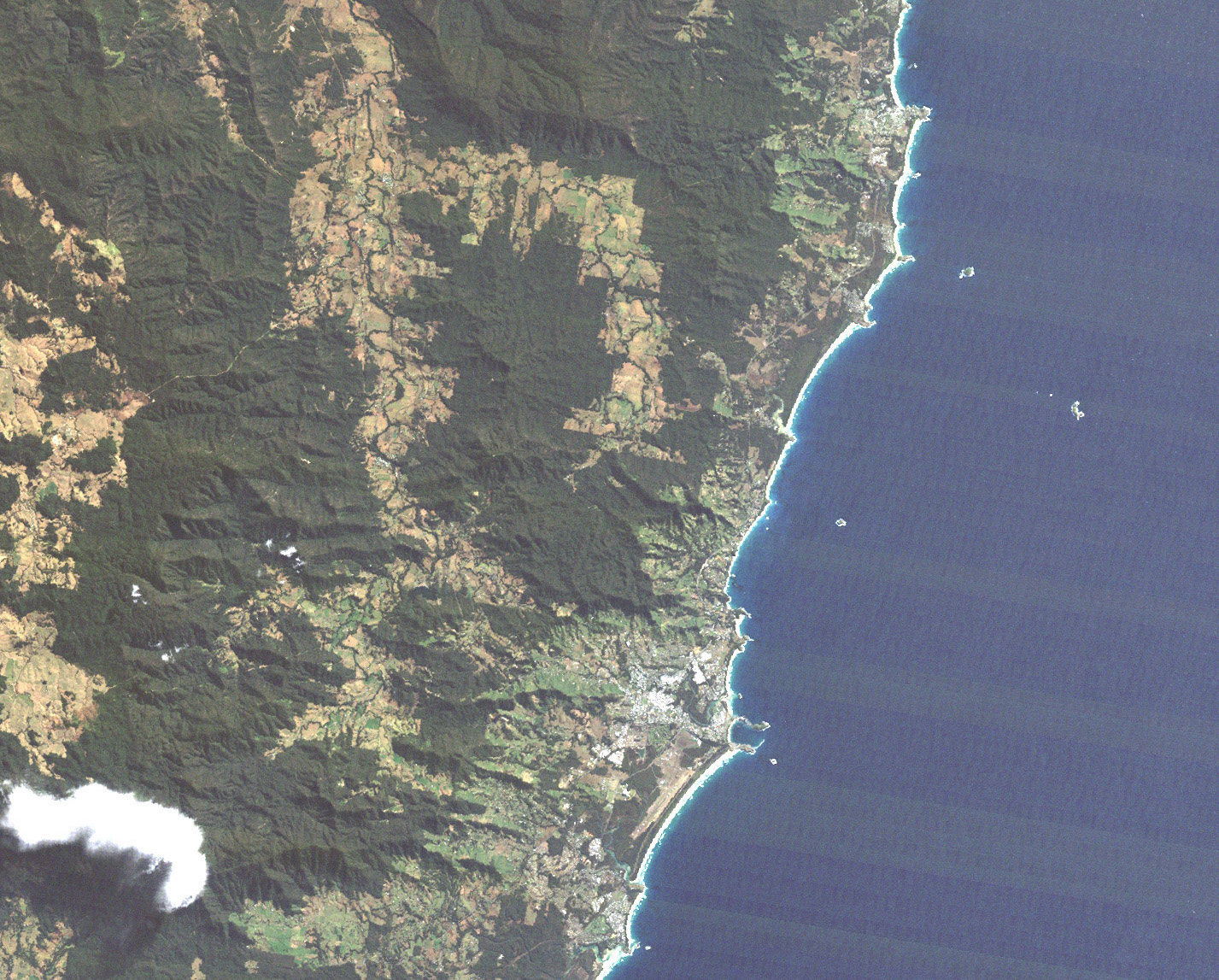 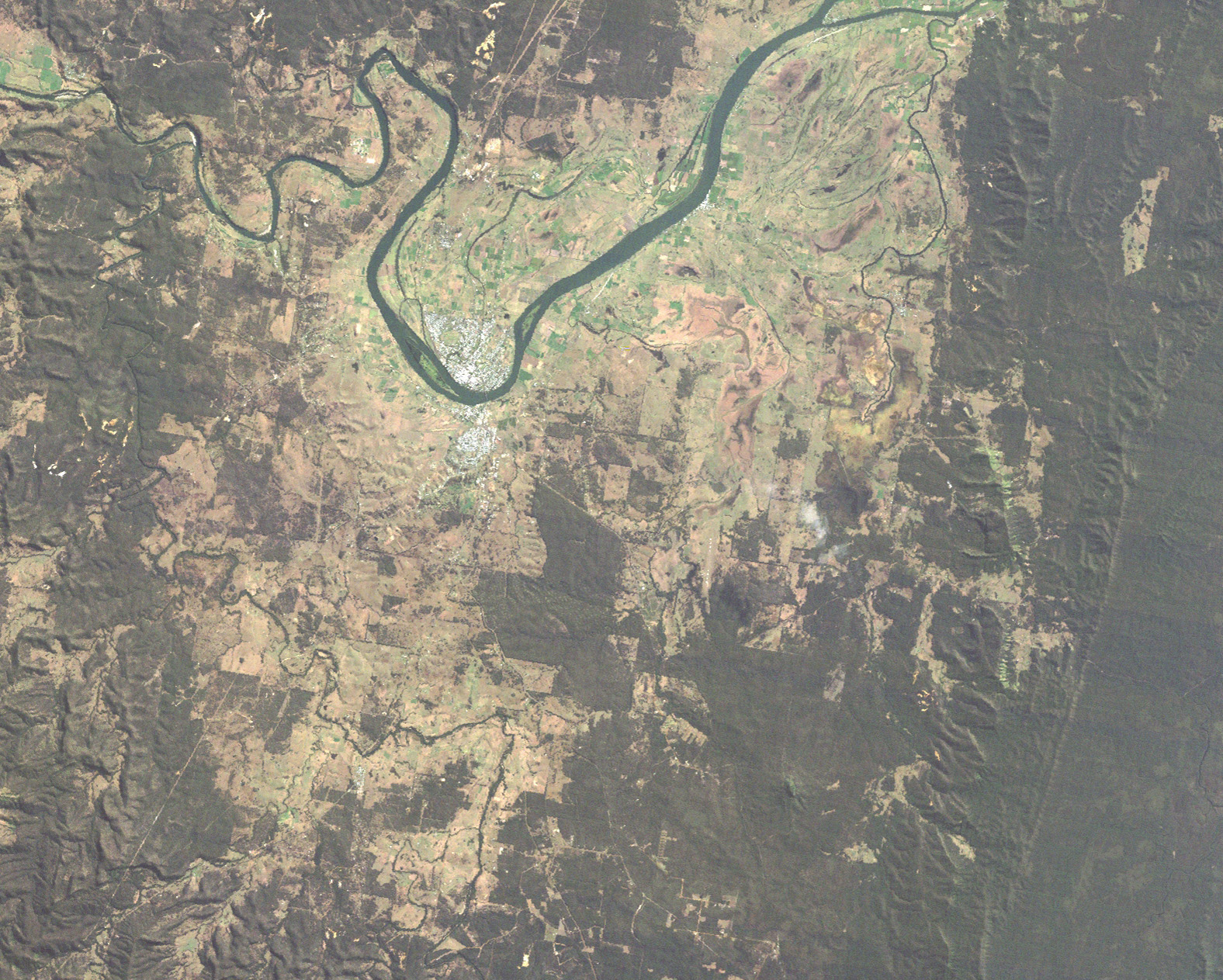 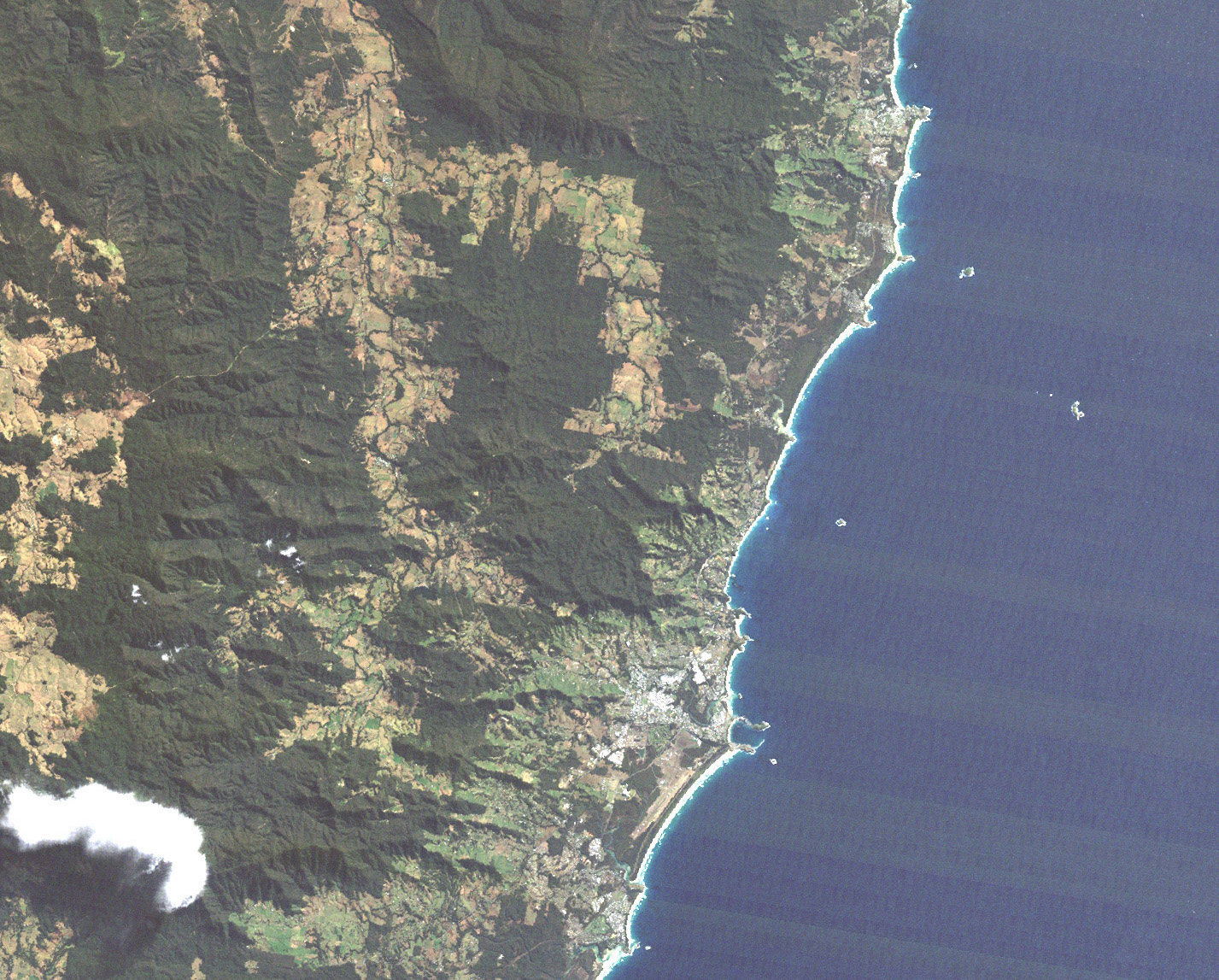 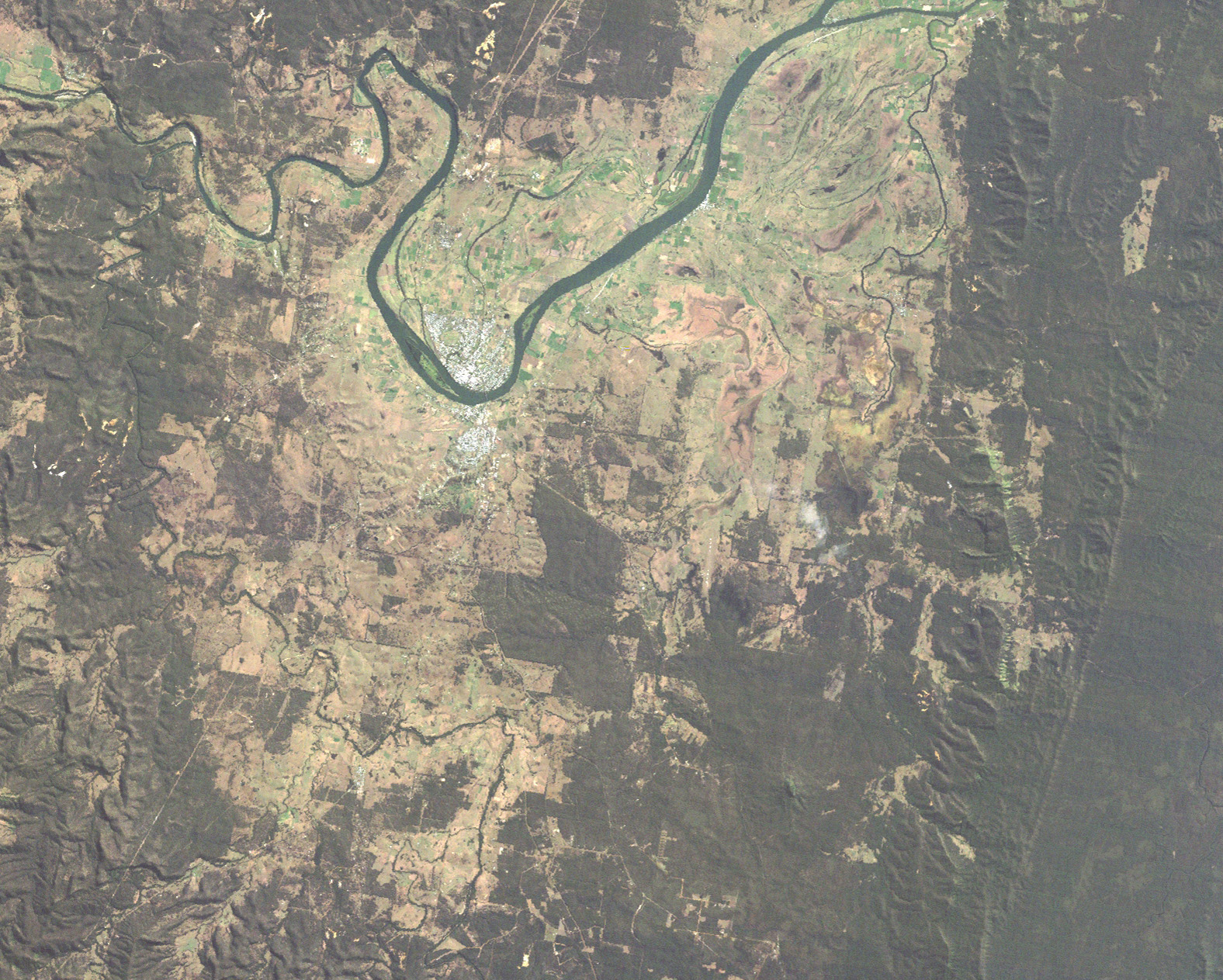 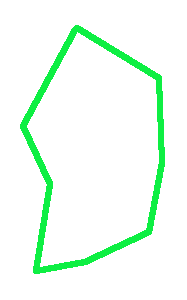 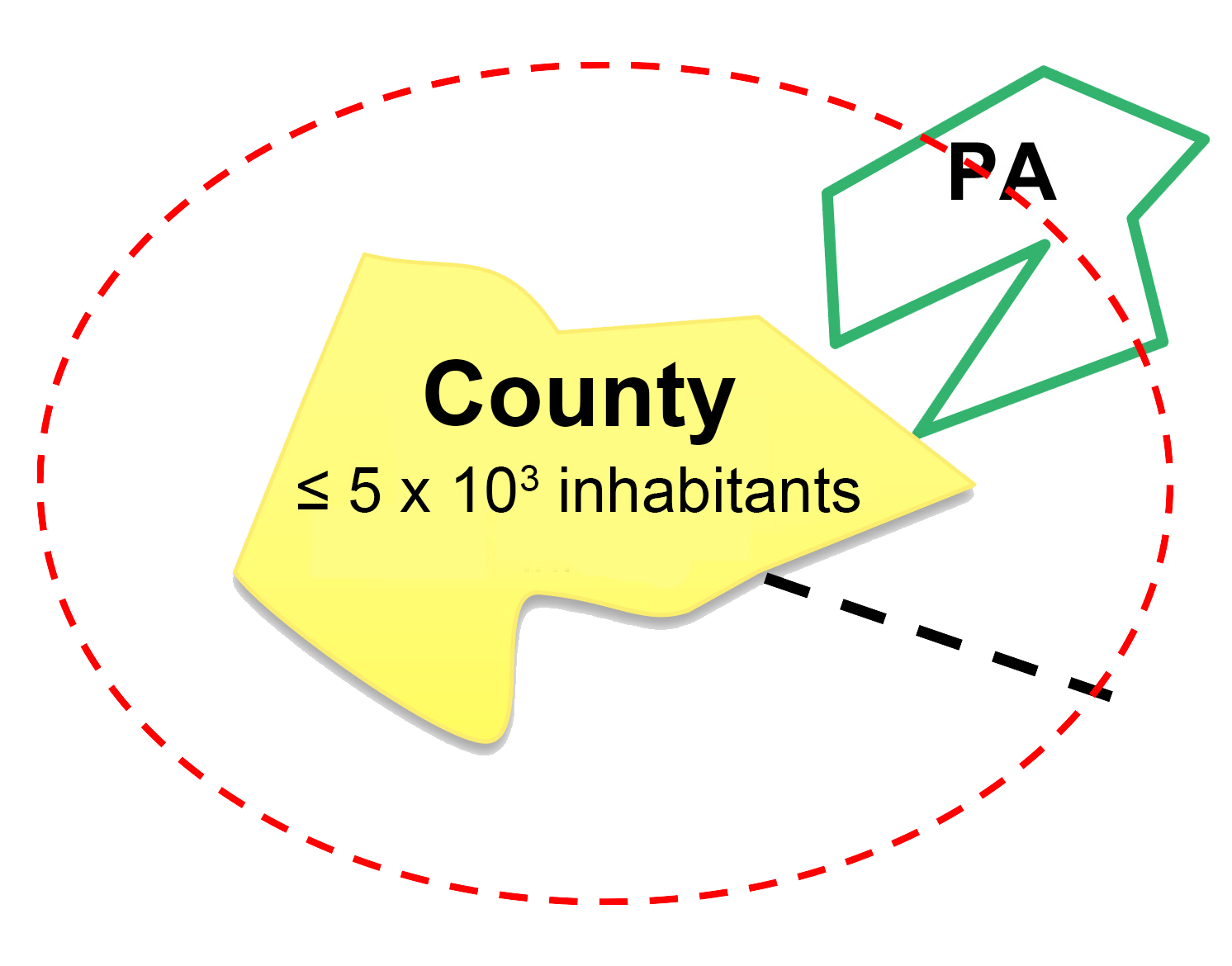 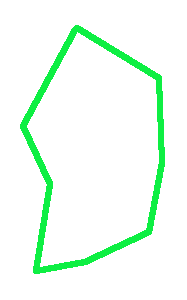 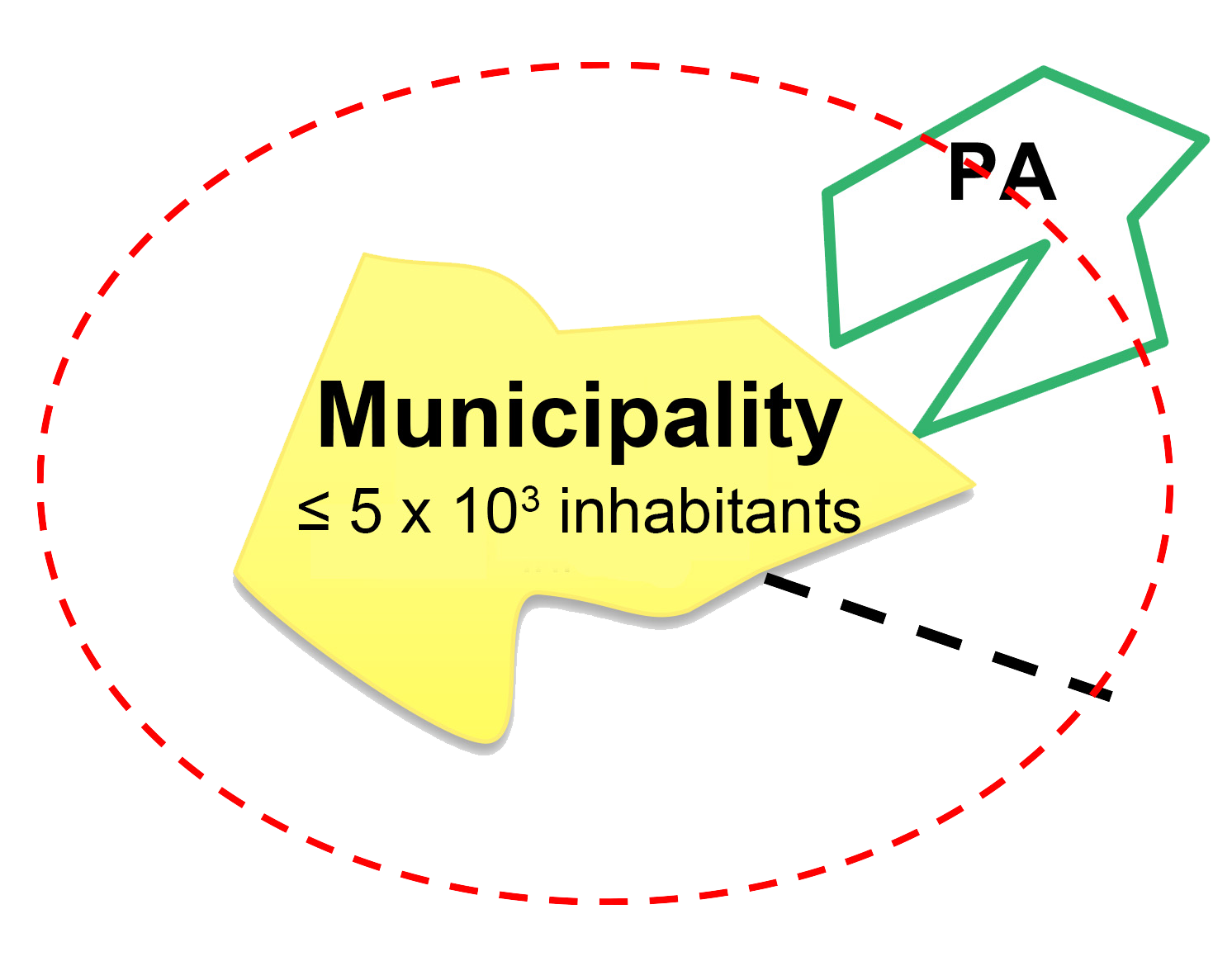 functional urban area
x socio-economy x PA x time
Compute Element
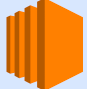 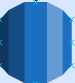 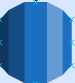 Database
Database
Machine Learning
Element
Storage Element
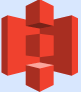 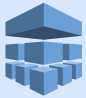 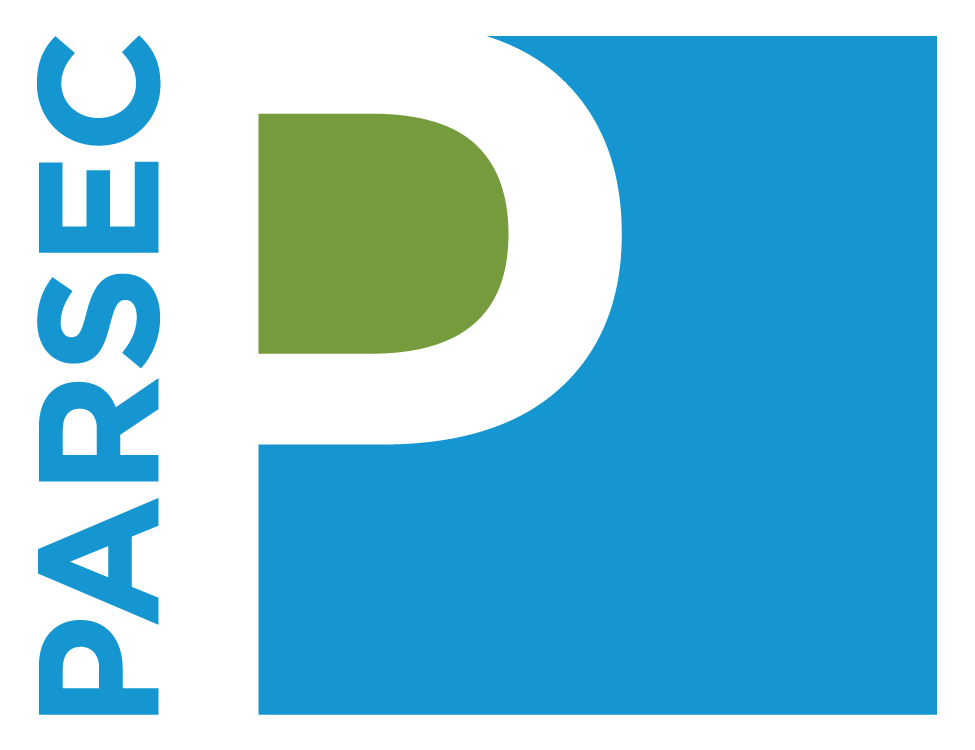 2. Blending data of different scales – data handling
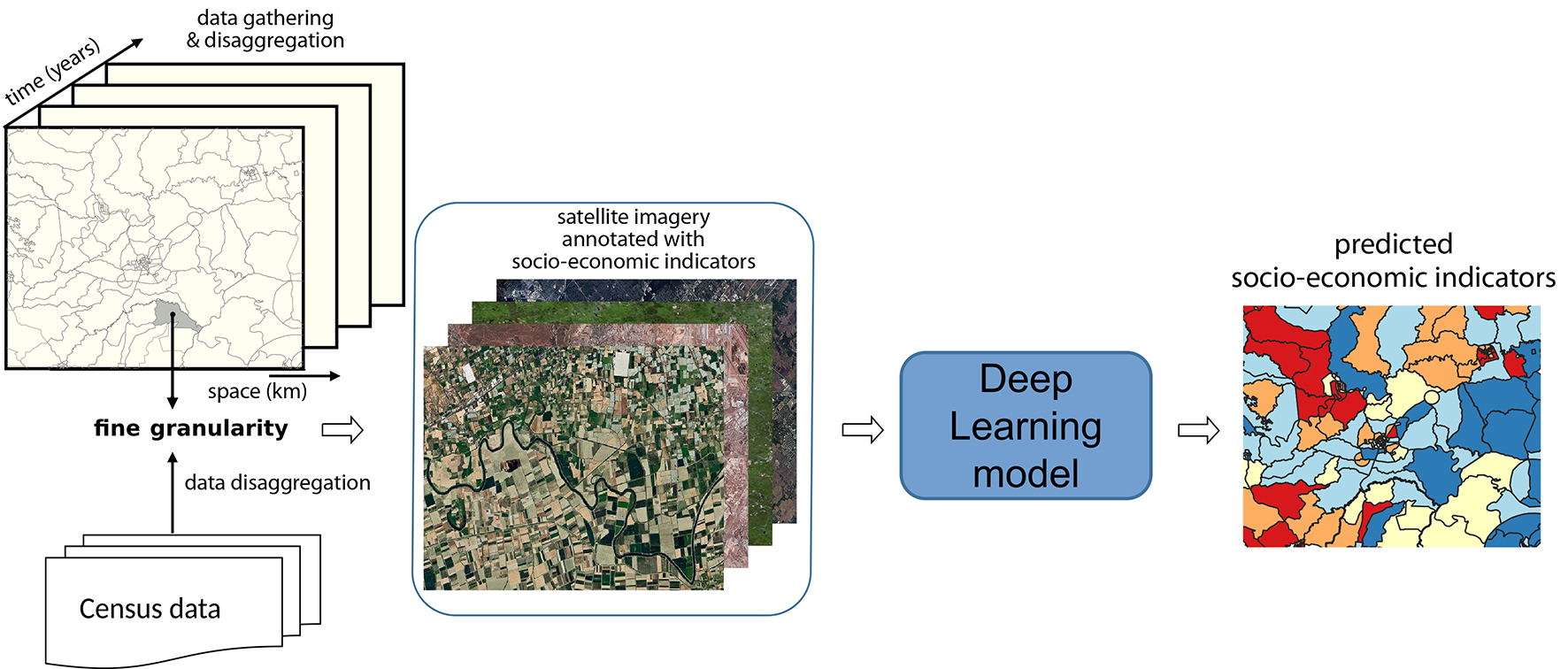 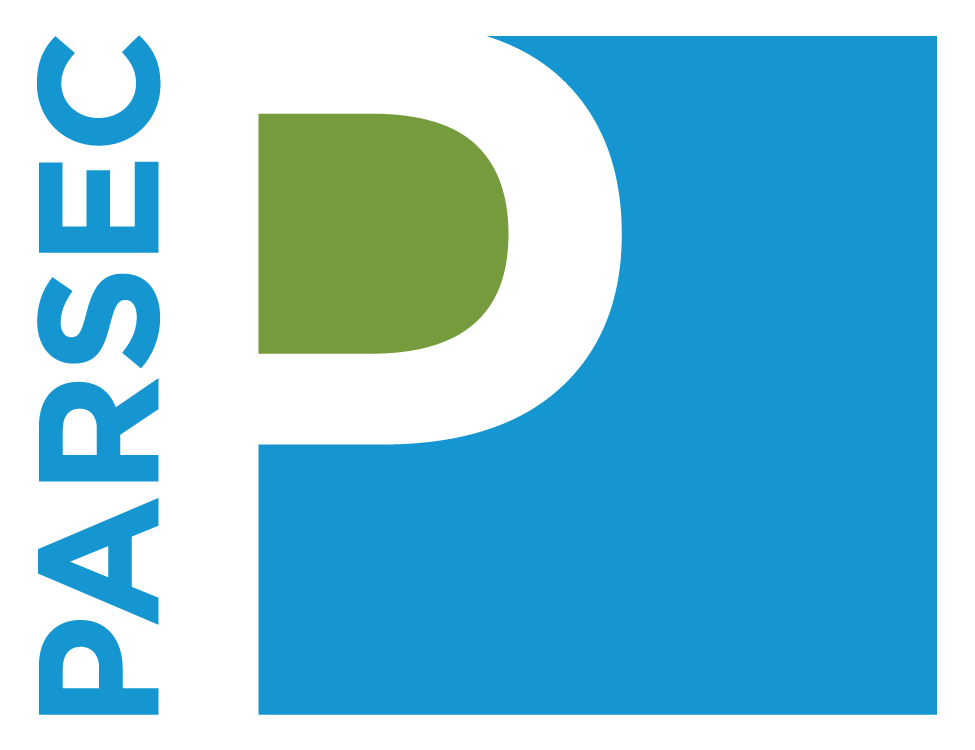 3. Ensuring data management is to international standards- next speaker, Shelley Stall
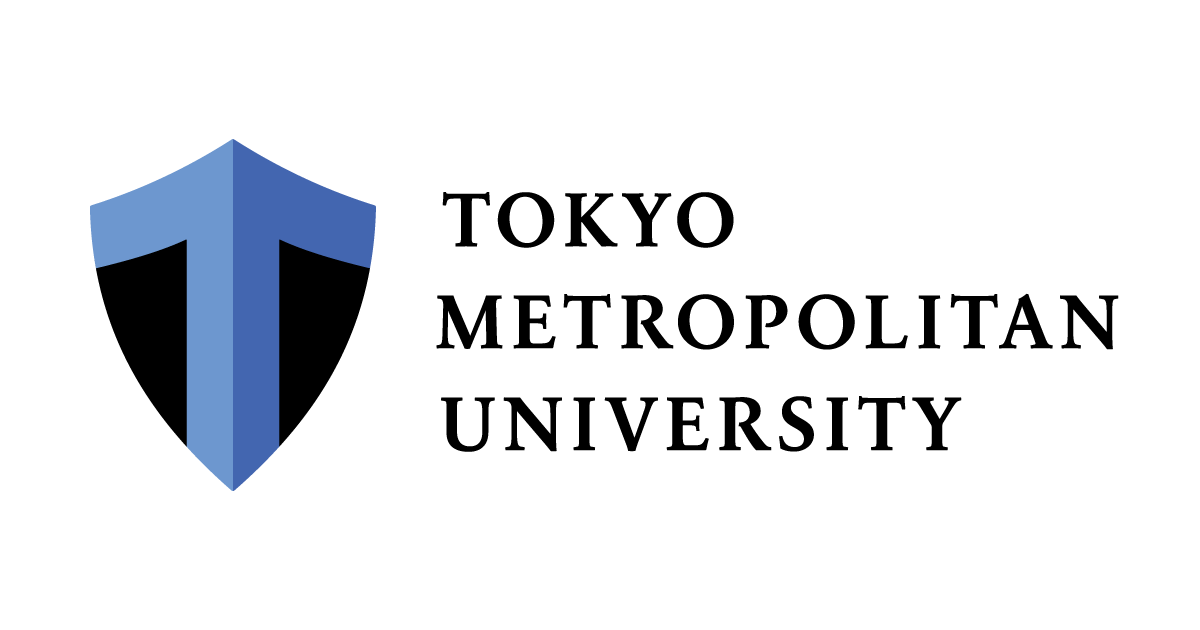 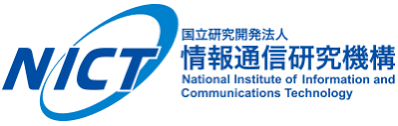 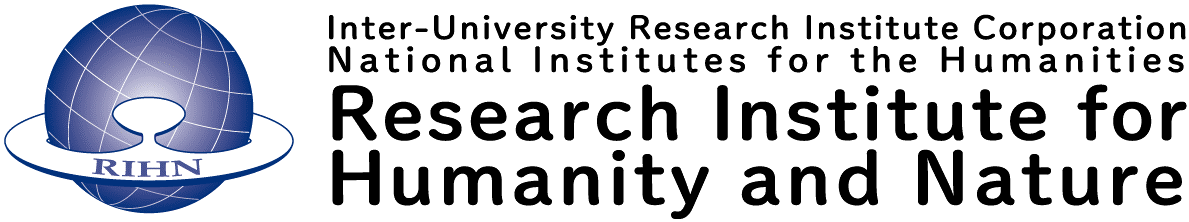 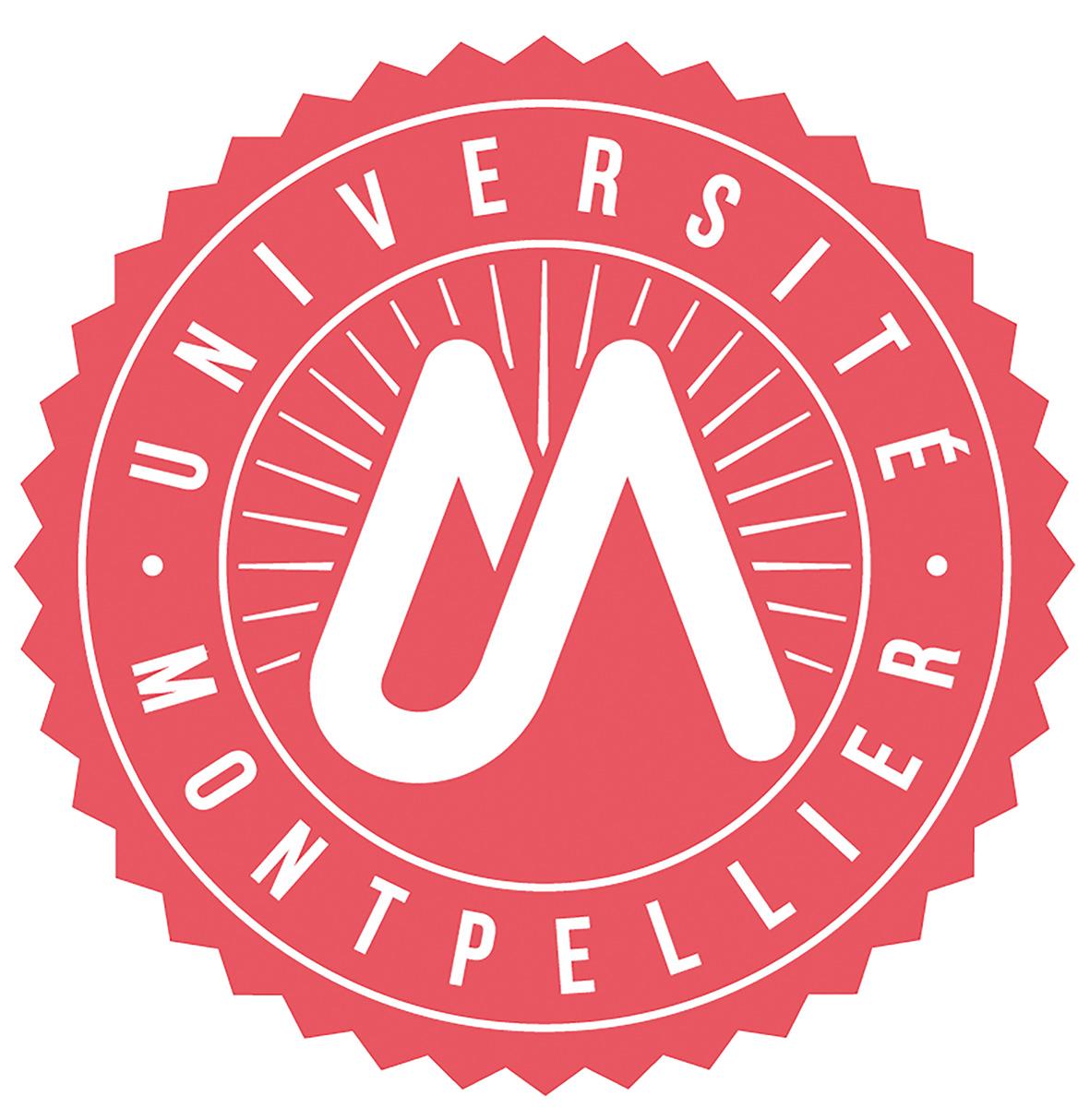 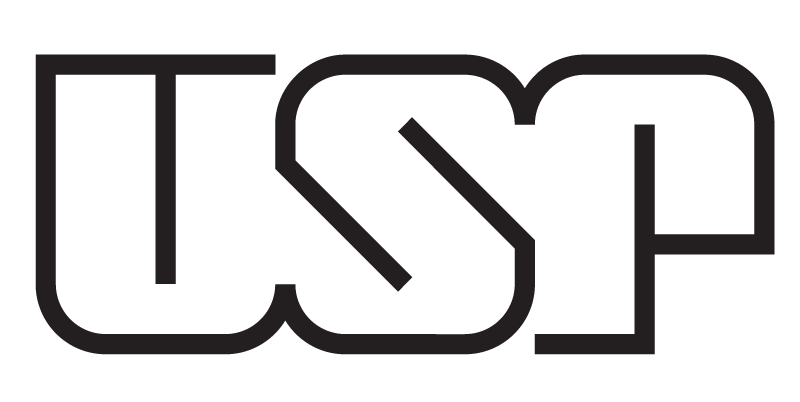 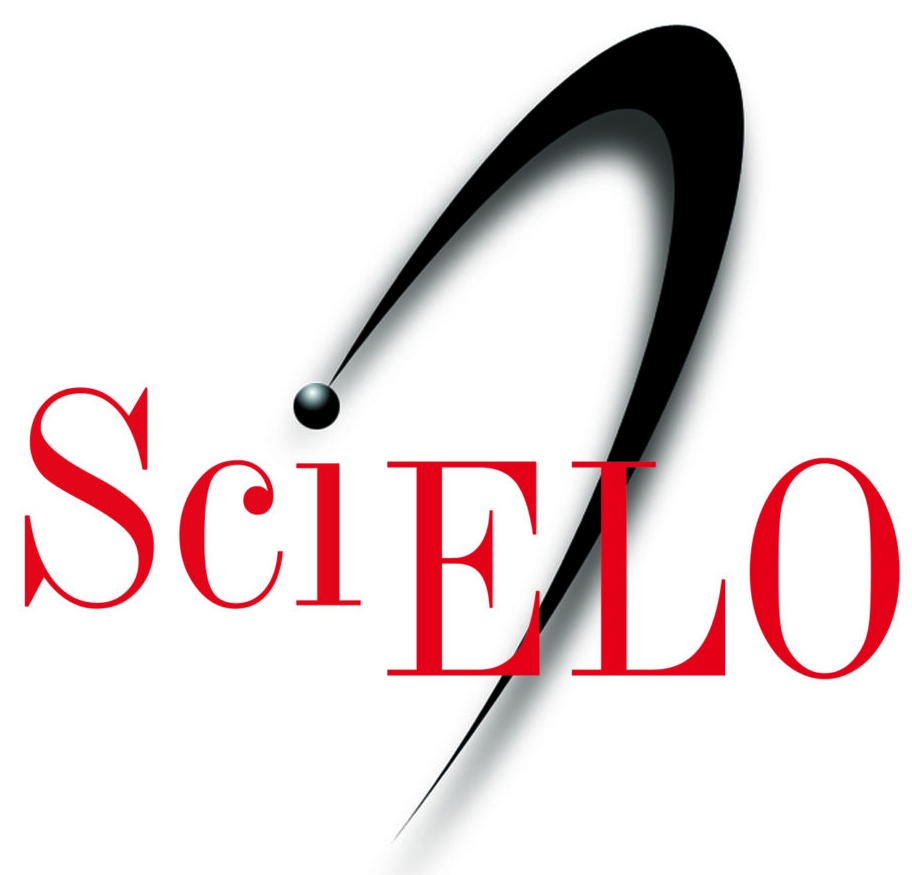 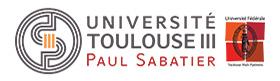 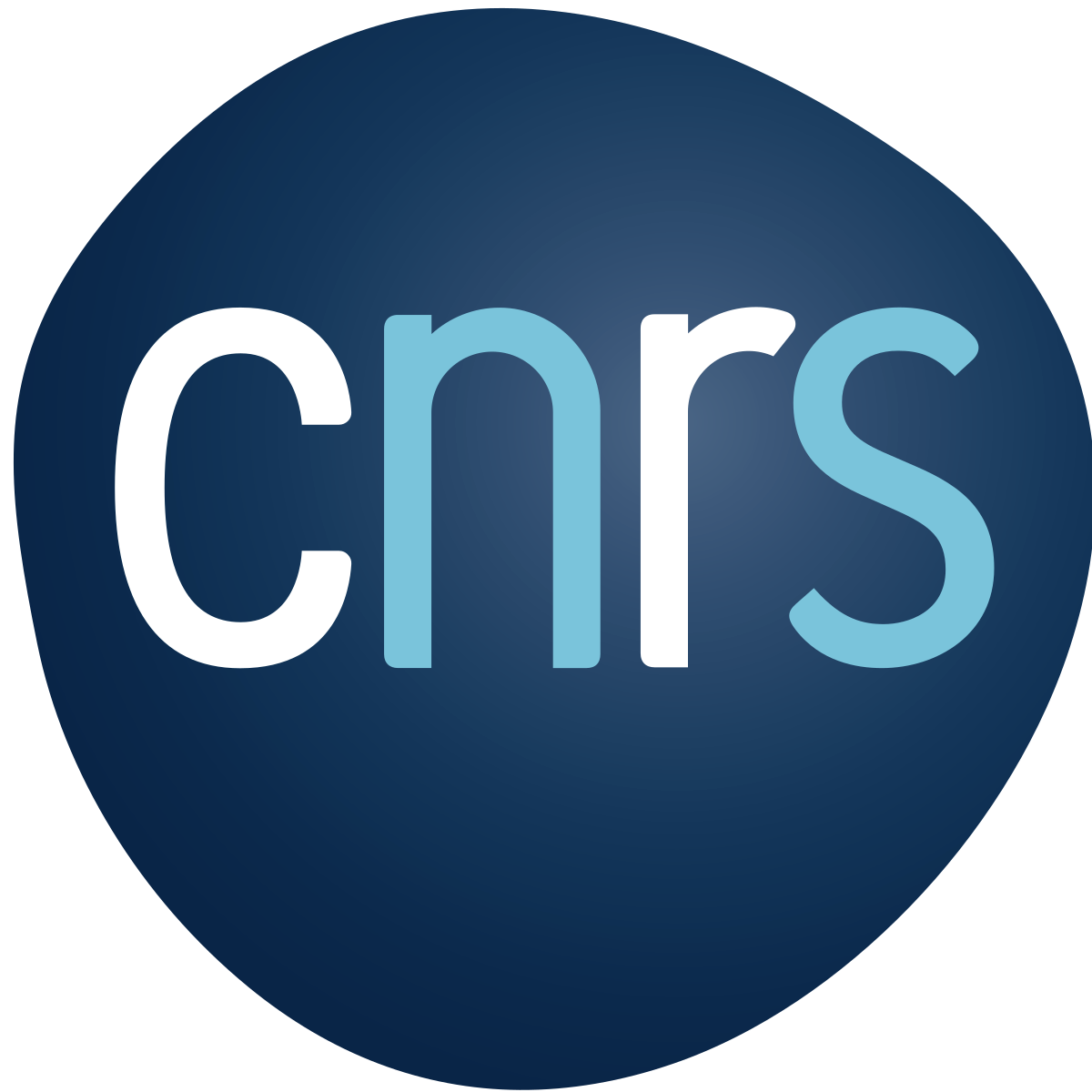 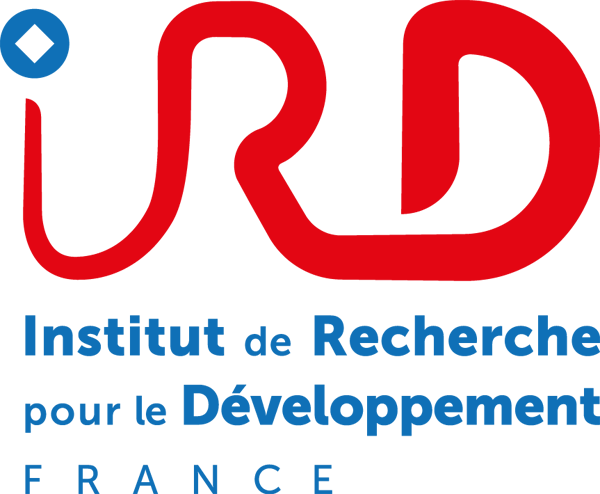 Thankyou
- any questions
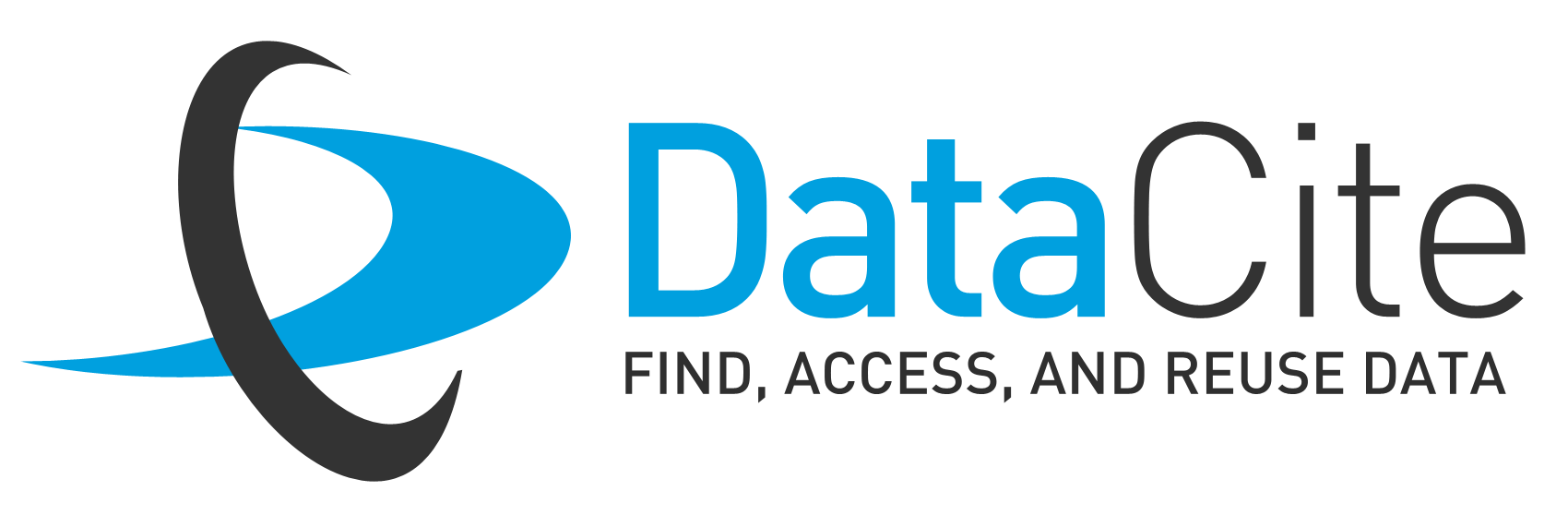 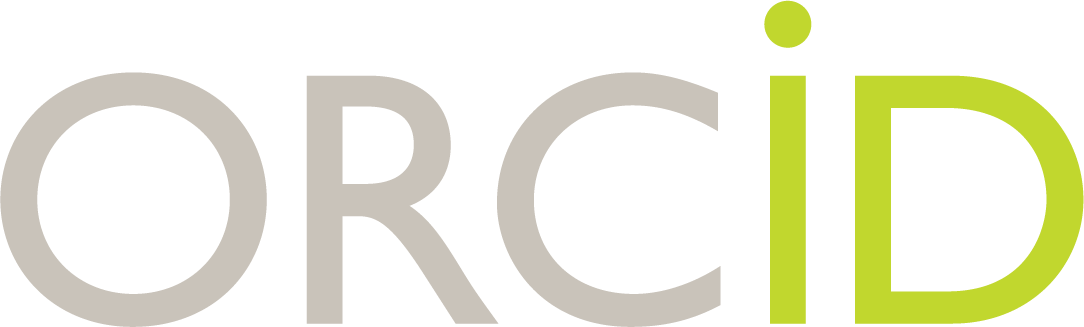 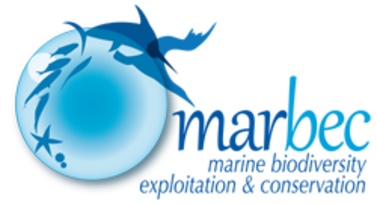 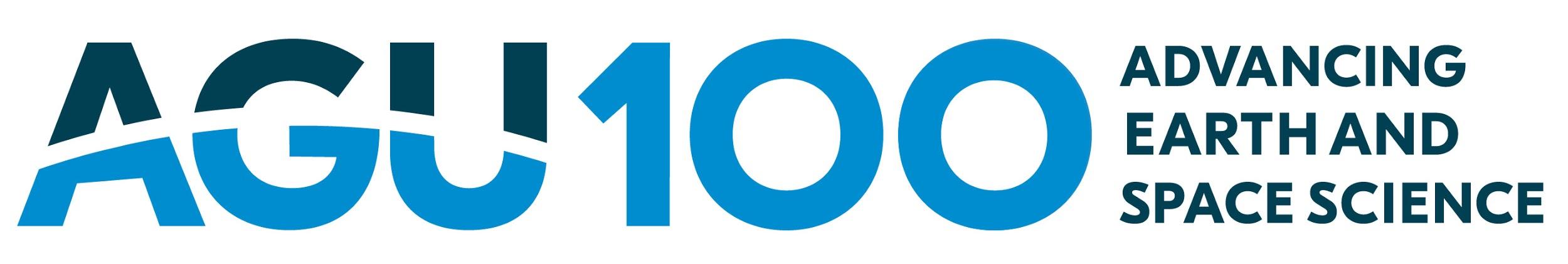 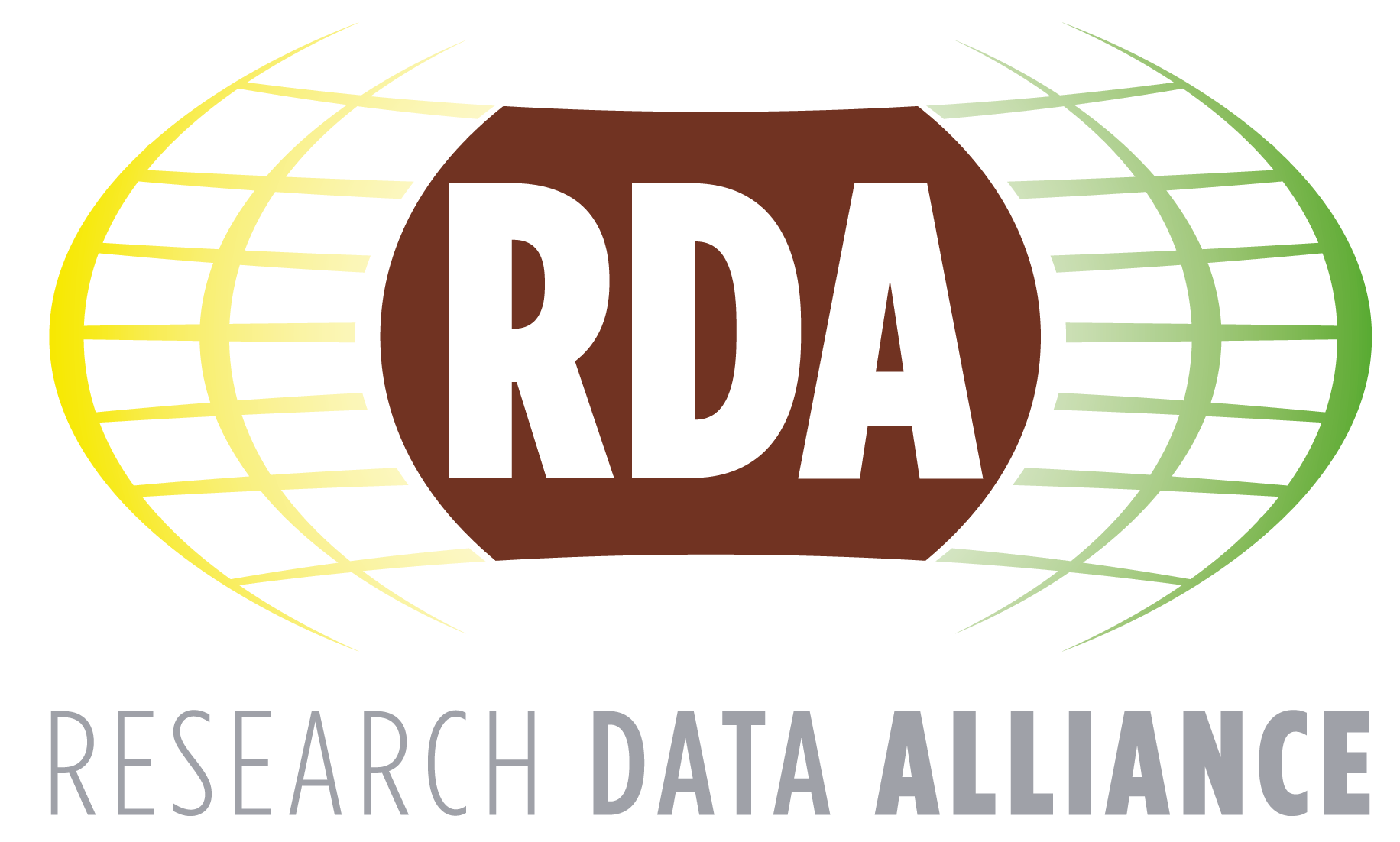 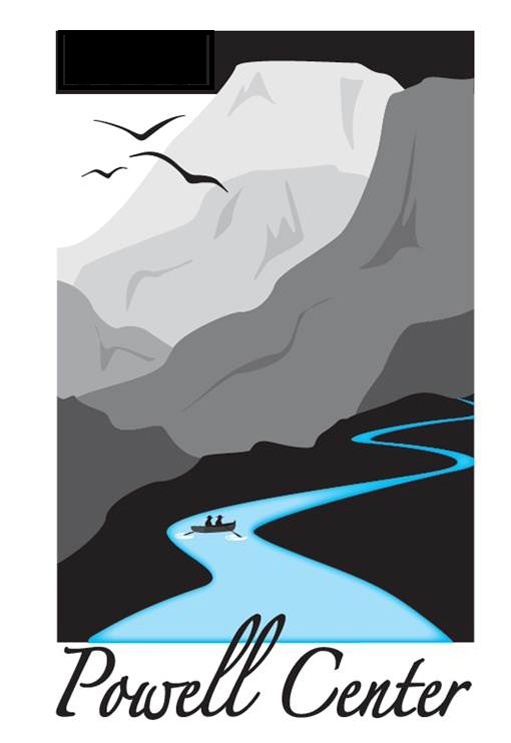 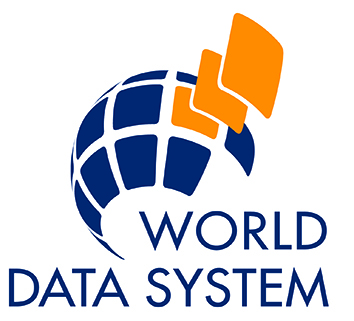 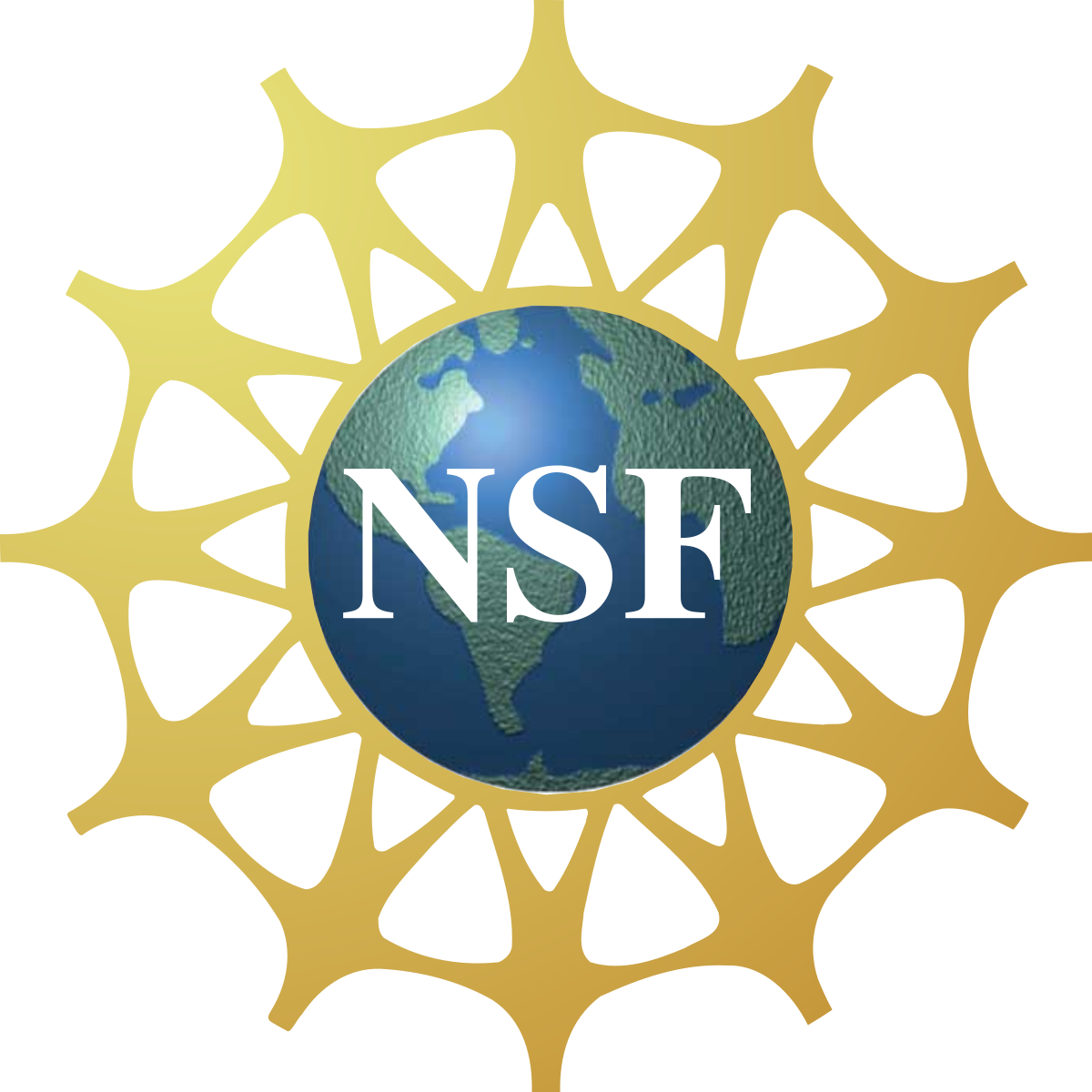 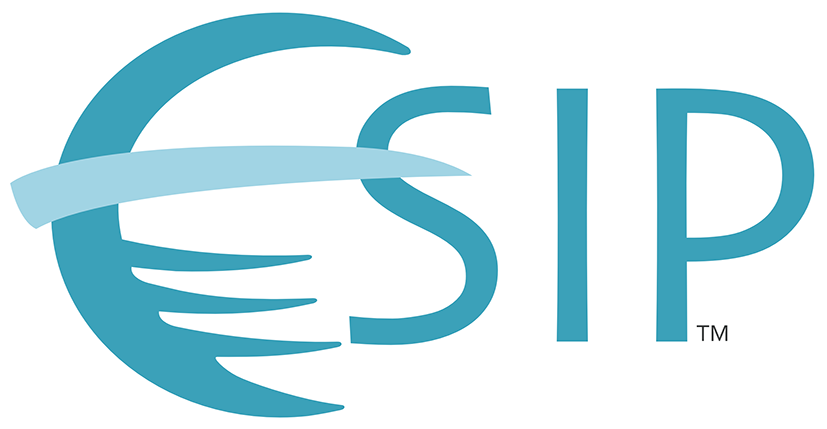 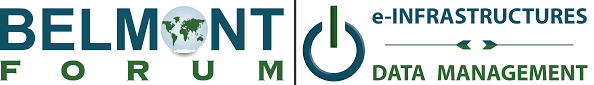 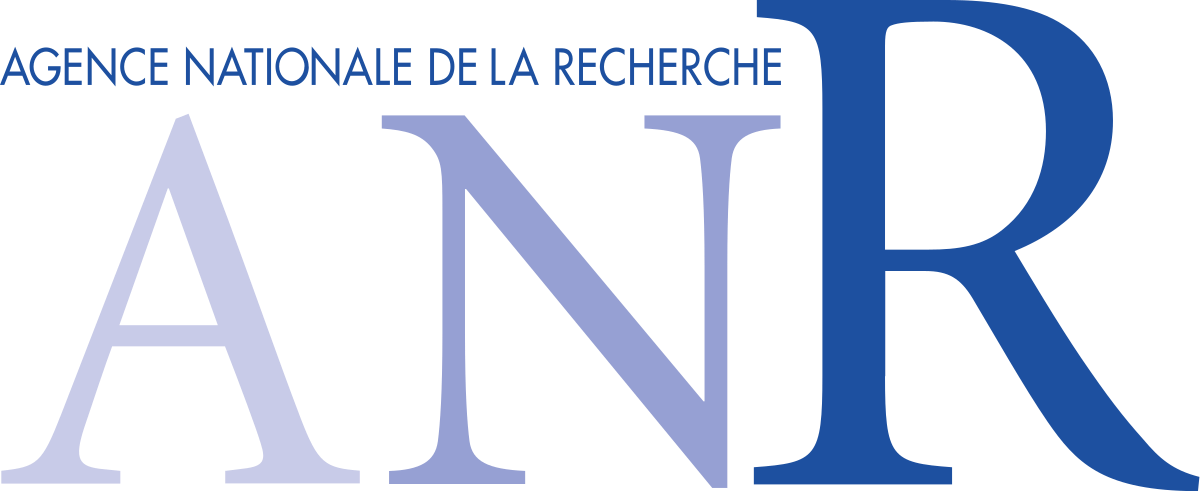 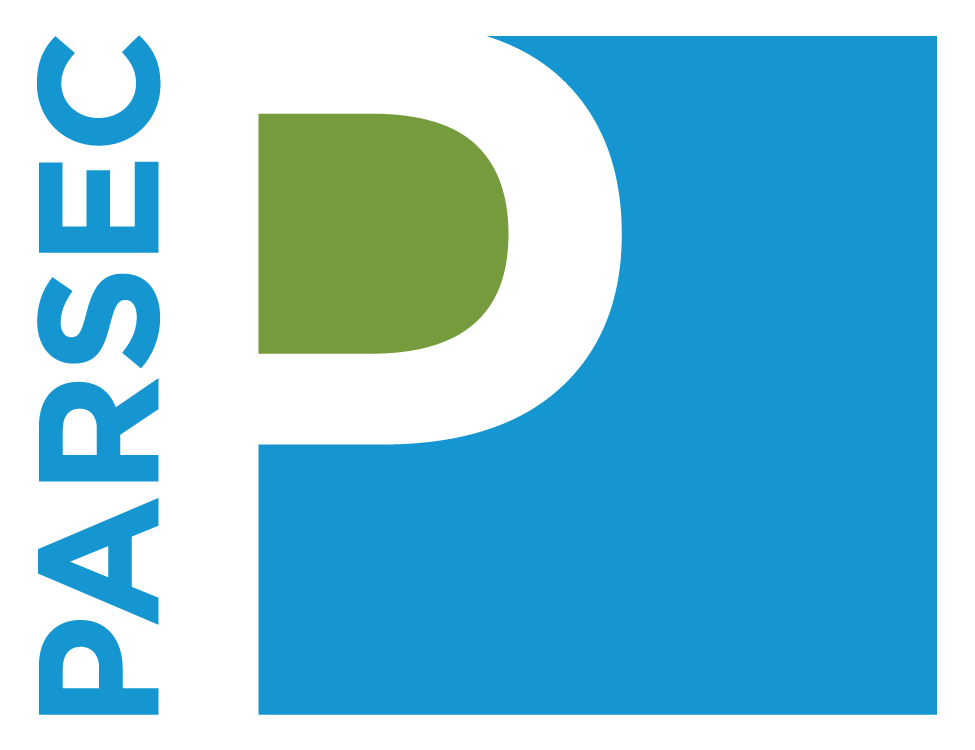 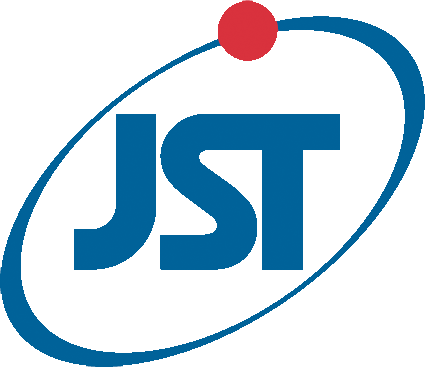 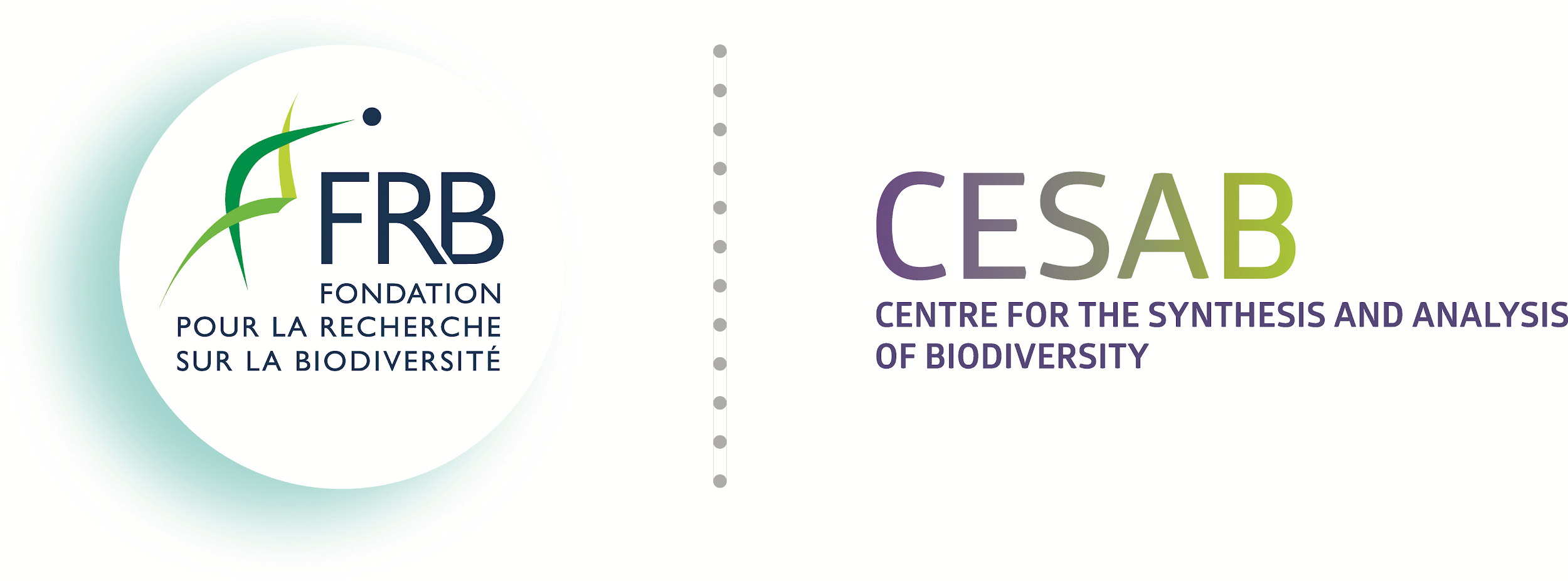 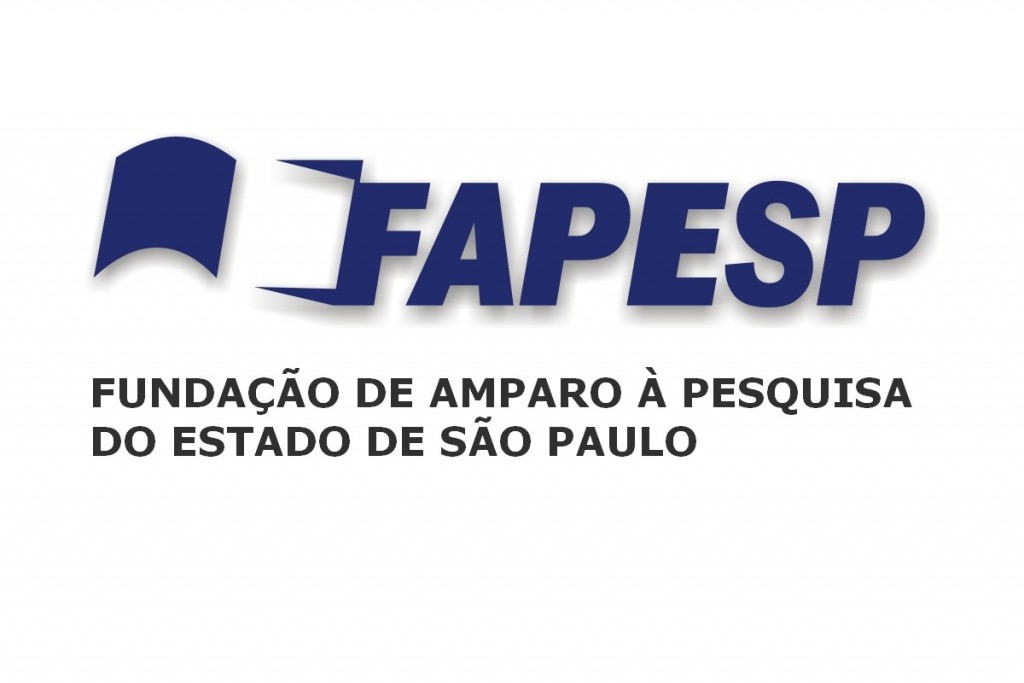 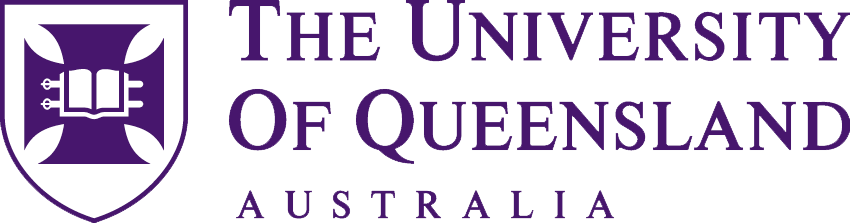